35º Congresso Brasileiro de Patologia
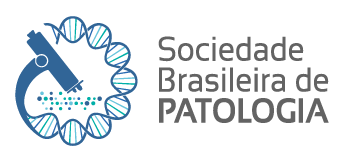 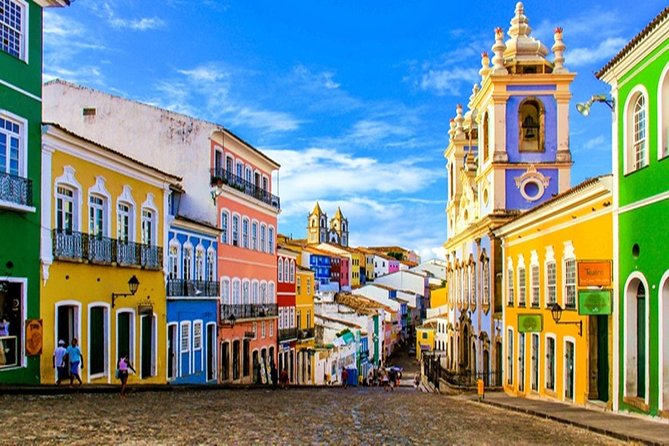 SALVADOR – CIDADE CANDIDATA 2026
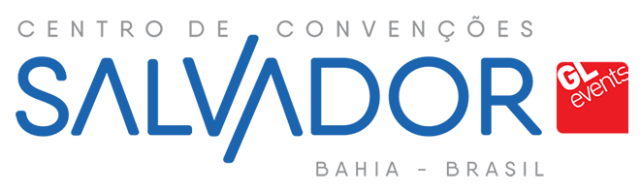 Comissão proponente
35º Congresso Brasileiro de Patologia
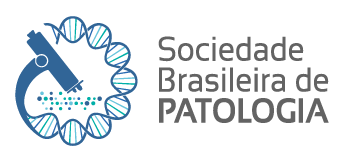 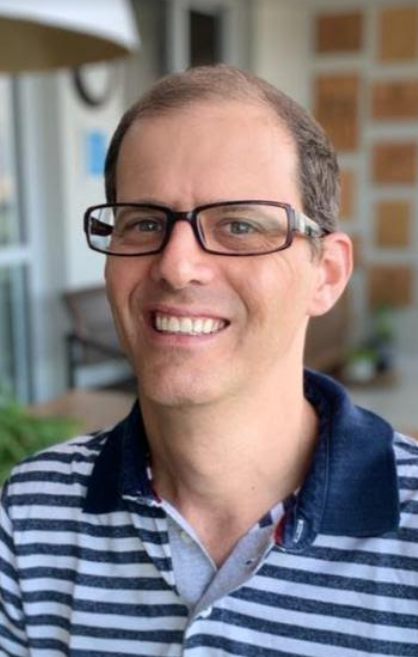 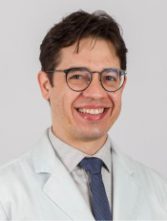 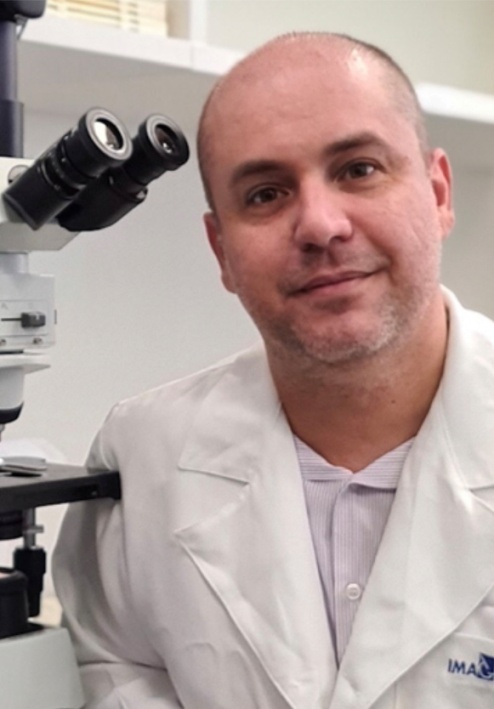 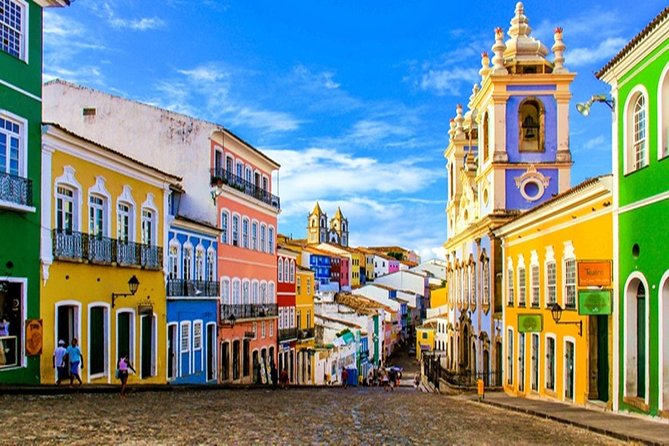 SALVADOR – CIDADE CANDIDATA 2024
Daniel Athanazio
Tulio Souza
Igor Campos
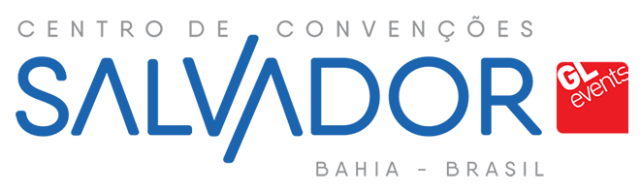 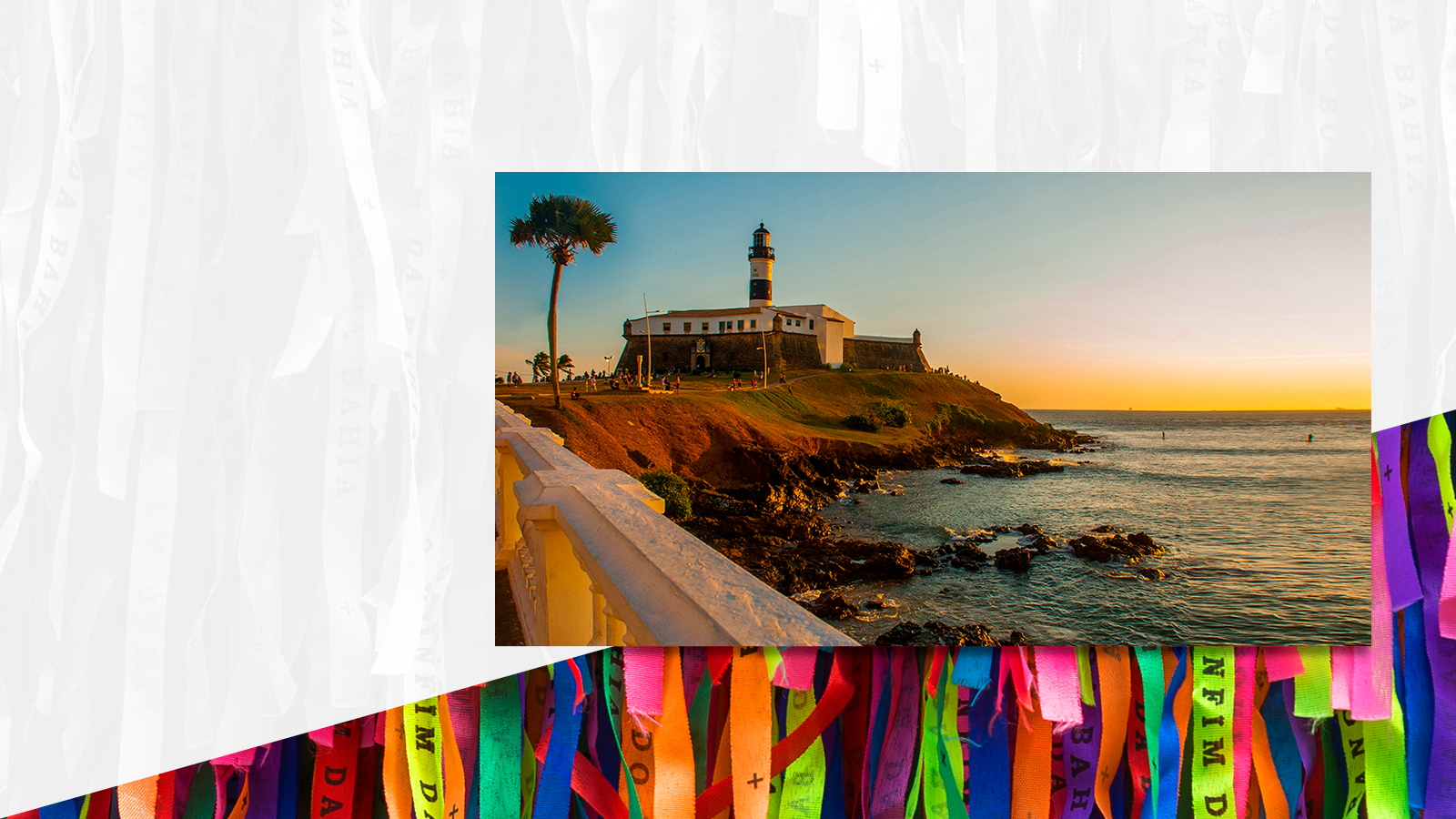 A 1ª capital do país
é reconhecida é reconhecida pela sua diversidade, energia e tradição. Um local rico em cultura, história e repleto de paisagens deslumbrantes.
Salvador
Destino de Negócios
Considerada um dos principais destinos para eventos pela ICCA - International Congress and Convention Association, Salvador proporciona uma experiência diferenciada com infraestrutura e locais incríveis para serem explorados nas visitas a eventos, negócios ou lazer.
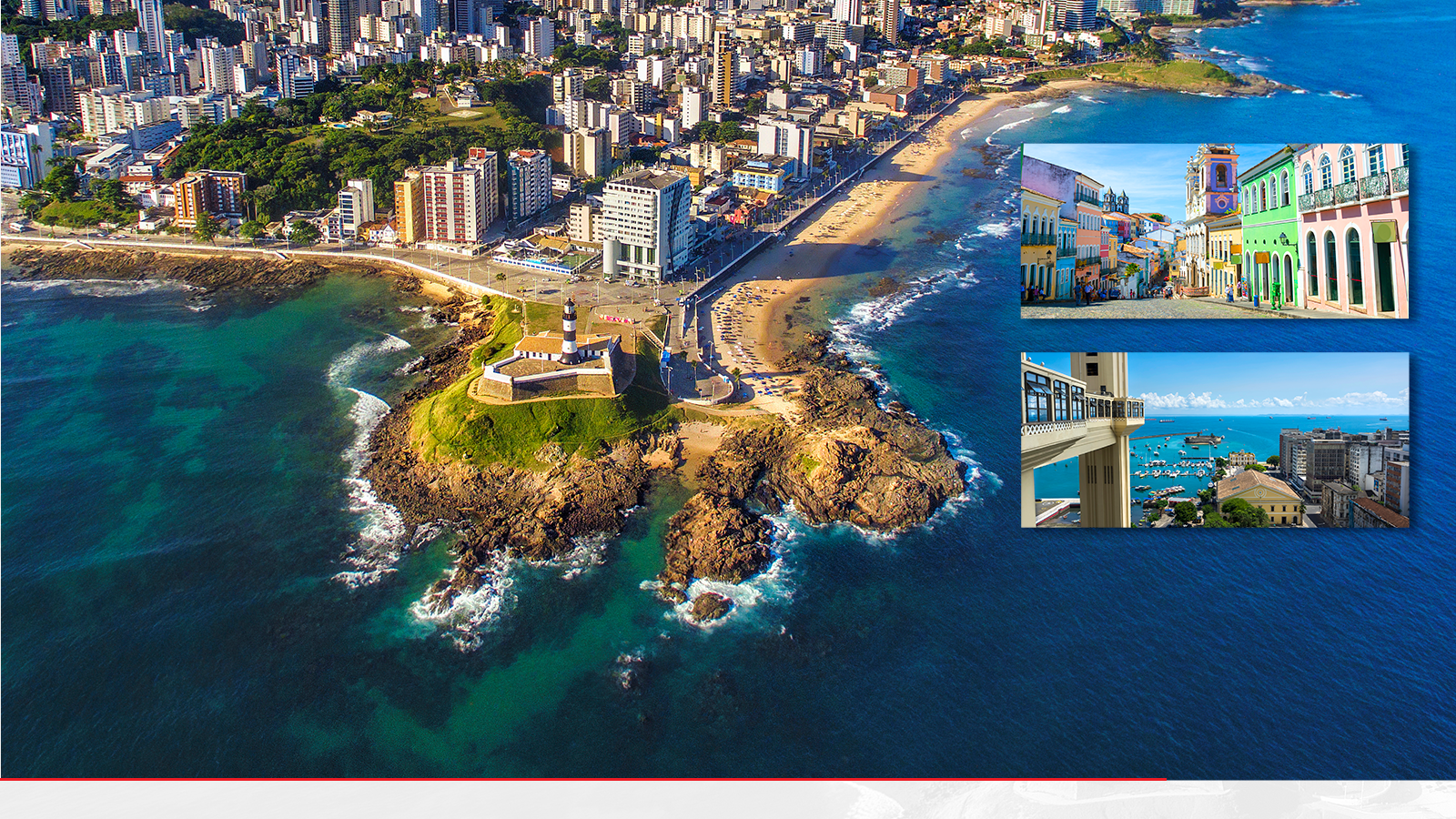 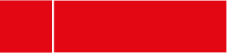 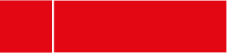 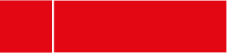 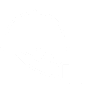 33 km de linha metroviária
707 km²
de extensão
+ de 5 mil
restaurantes
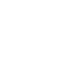 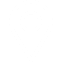 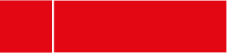 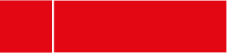 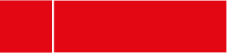 2,7 milhões
de habitantes
+ de 40 mil leitos na rede hoteleira
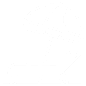 3ª melhor praia do mundo
segundo o The Guardian
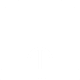 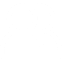 Pelourinho
Salvador
Elevador Lacerda
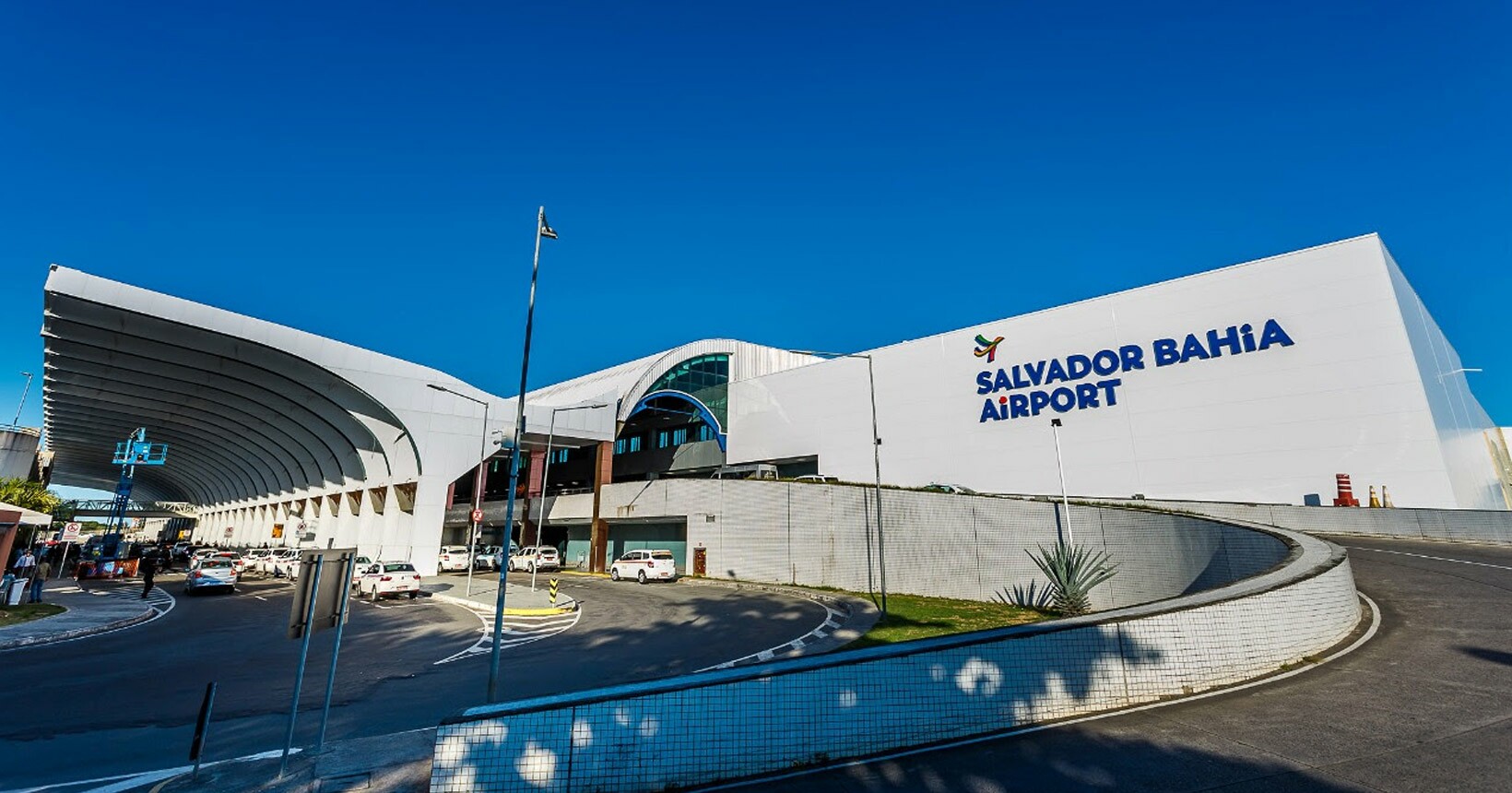 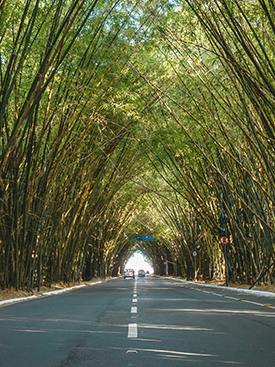 ACESSIBILIDADE
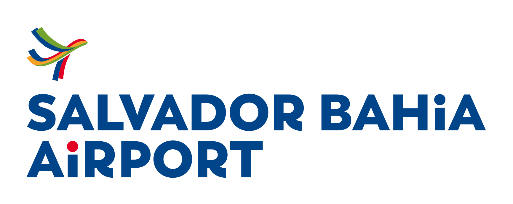 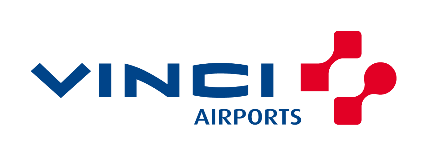 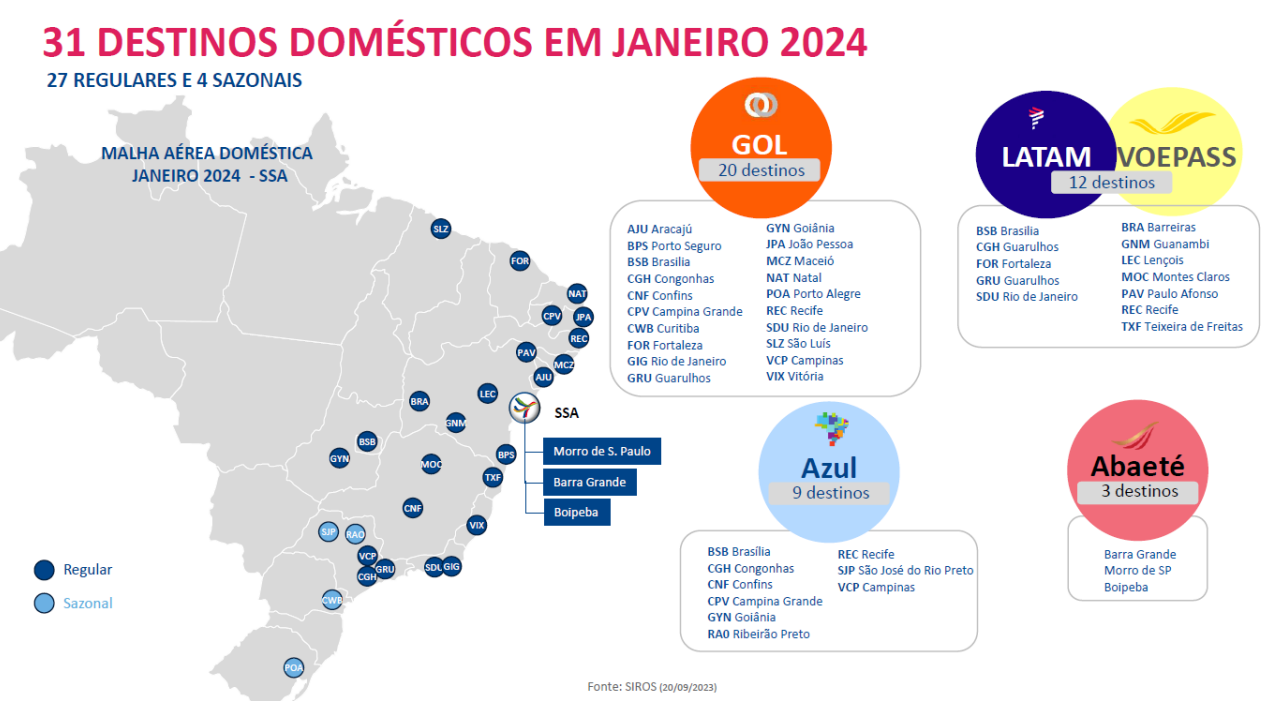 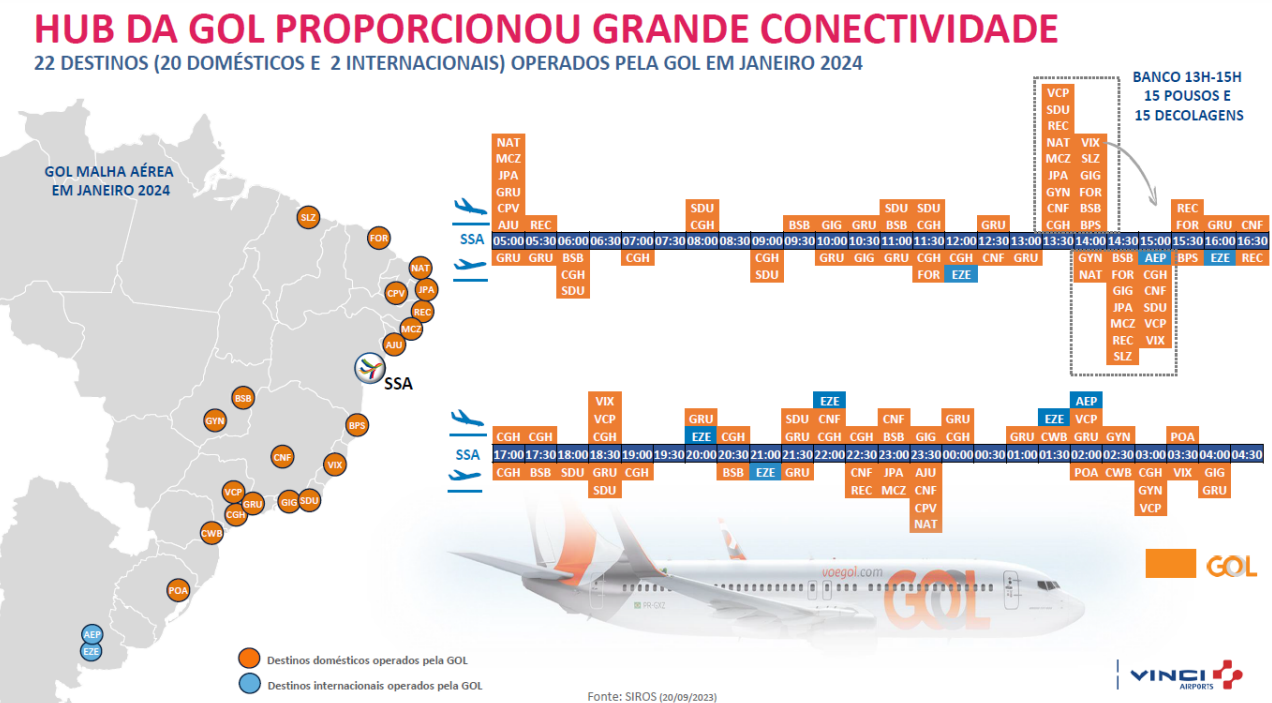 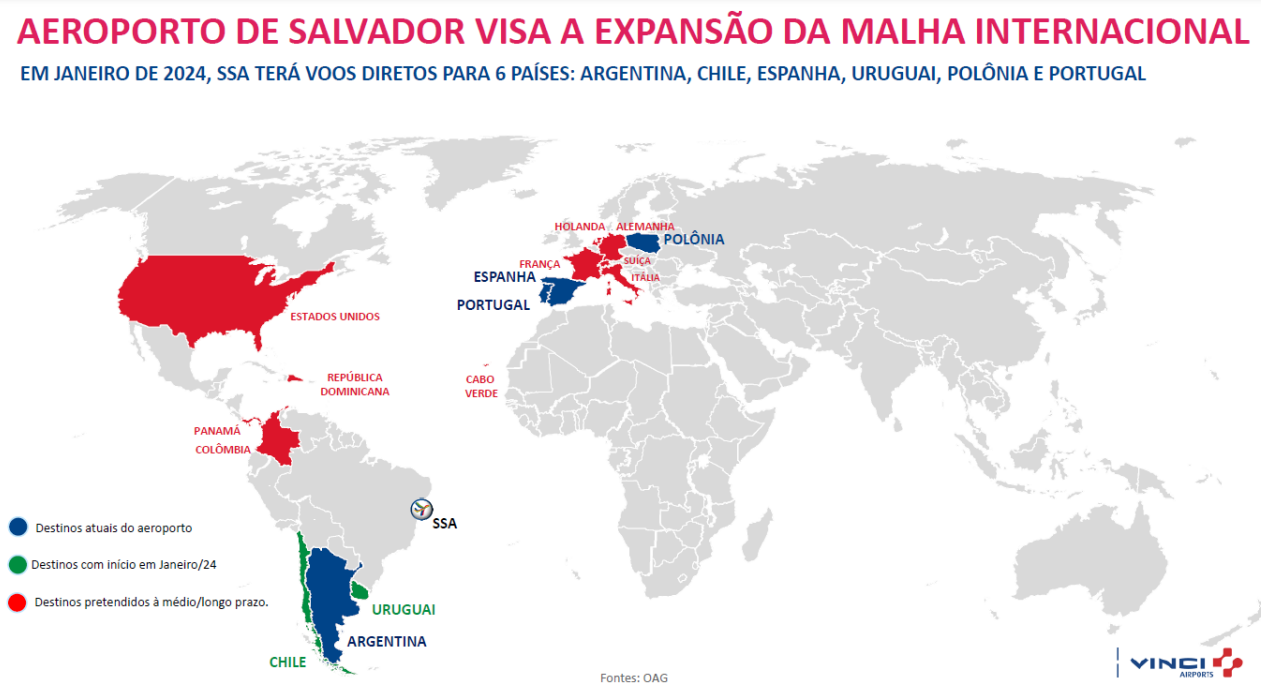 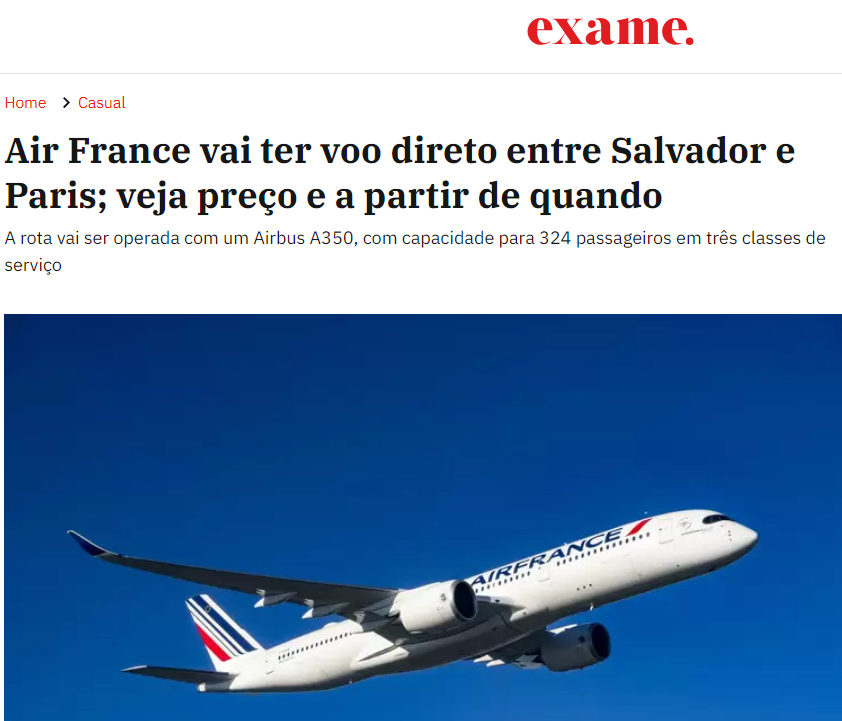 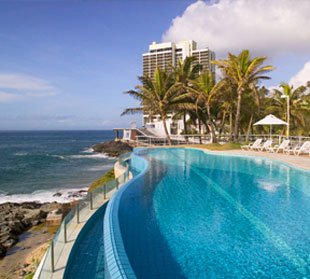 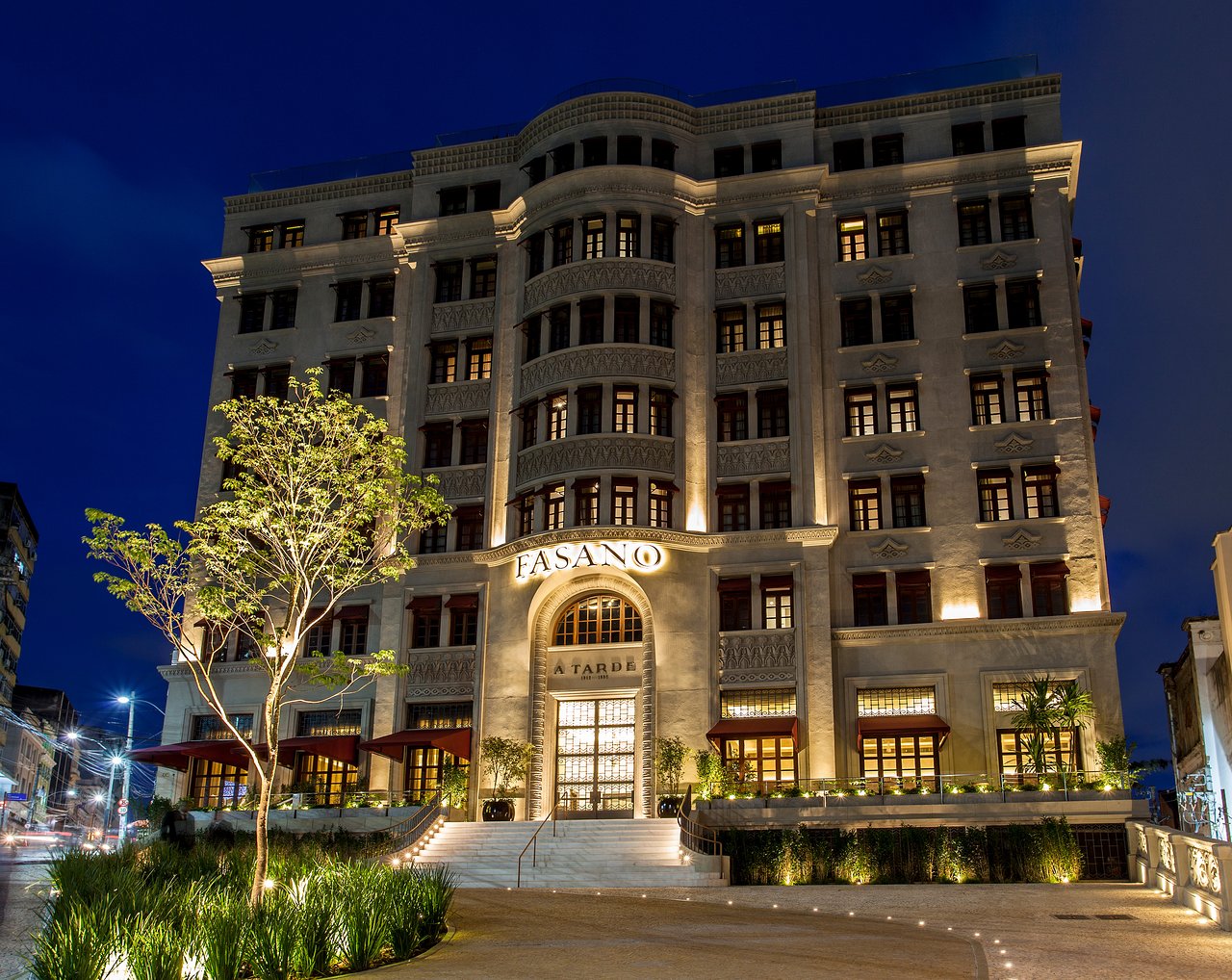 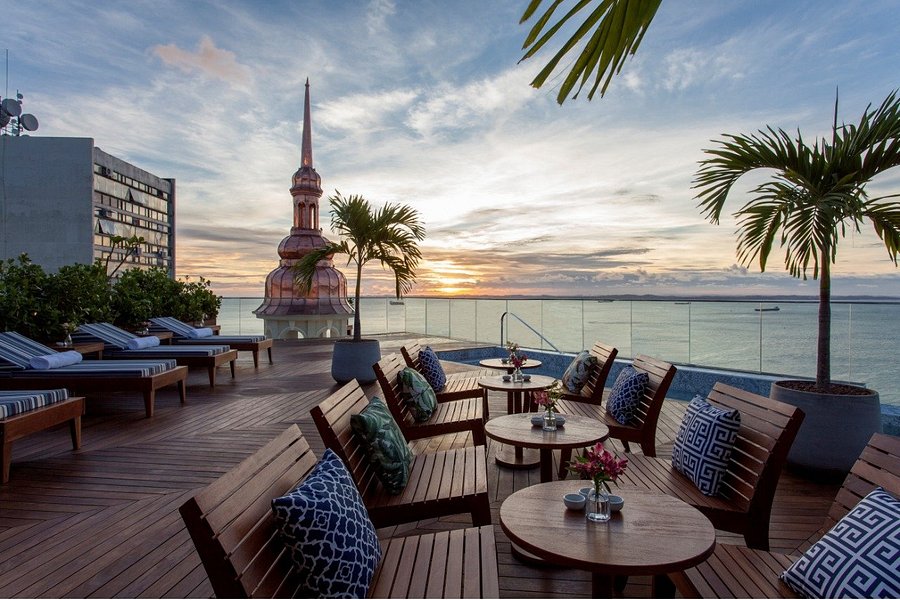 ACOMODAÇÃO & MEIOS DE HOSPEDAGEM
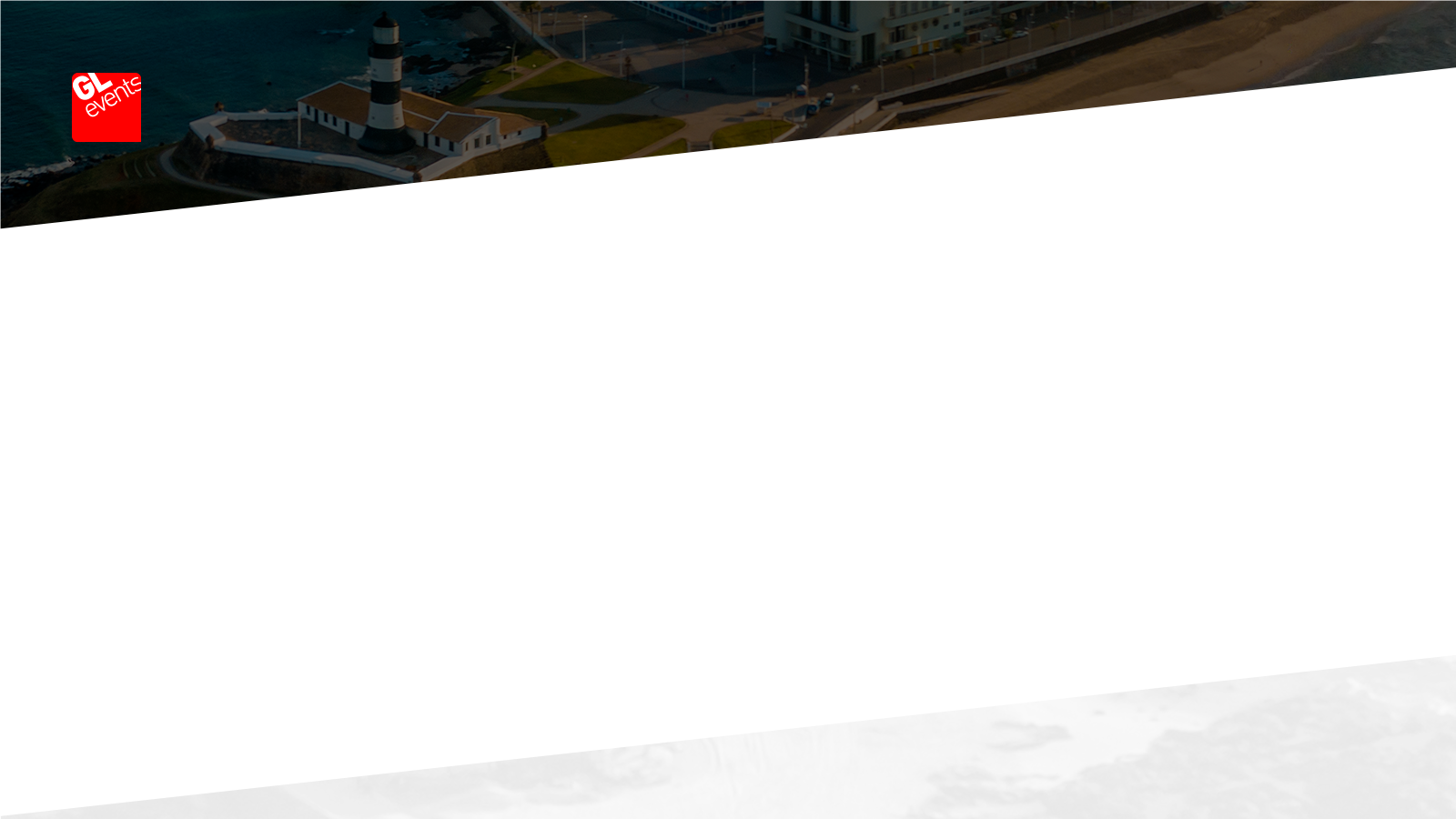 ACOMODAÇÃO
PRINCIPAIS HOTÉIS DE SALVADOR
Quantidade de leitos;
Distância do Aeroporto de Salvador;
Distância do Centro de Convenções Salvador;
Tarifas
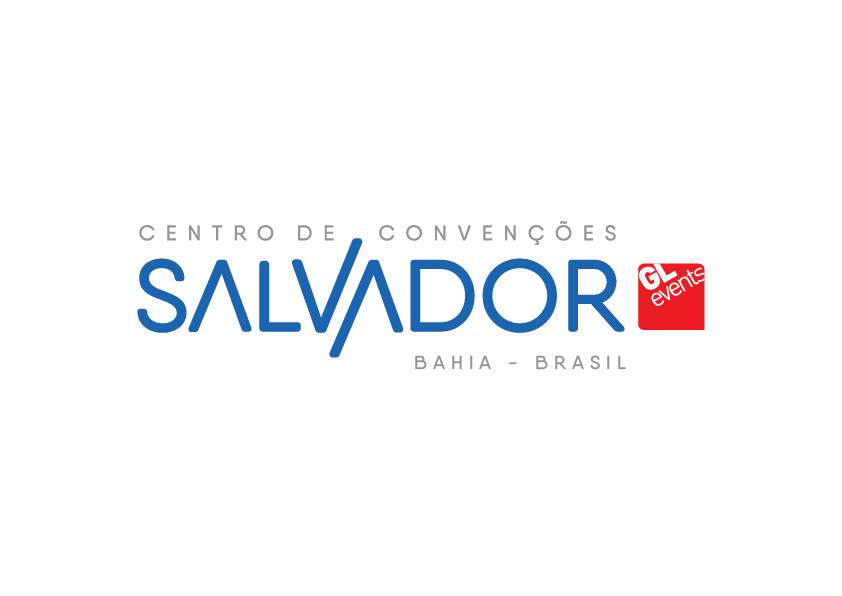 Valores consultados em Março de 2022. Nada reservado, apenas cotação.
Tarifas e disponibilidades sujeitos a confirmação no ato da reserva. 		
Valores válidos para abril de 2022 . Para 2024 tarifas devem ser reconfirmadas.
4
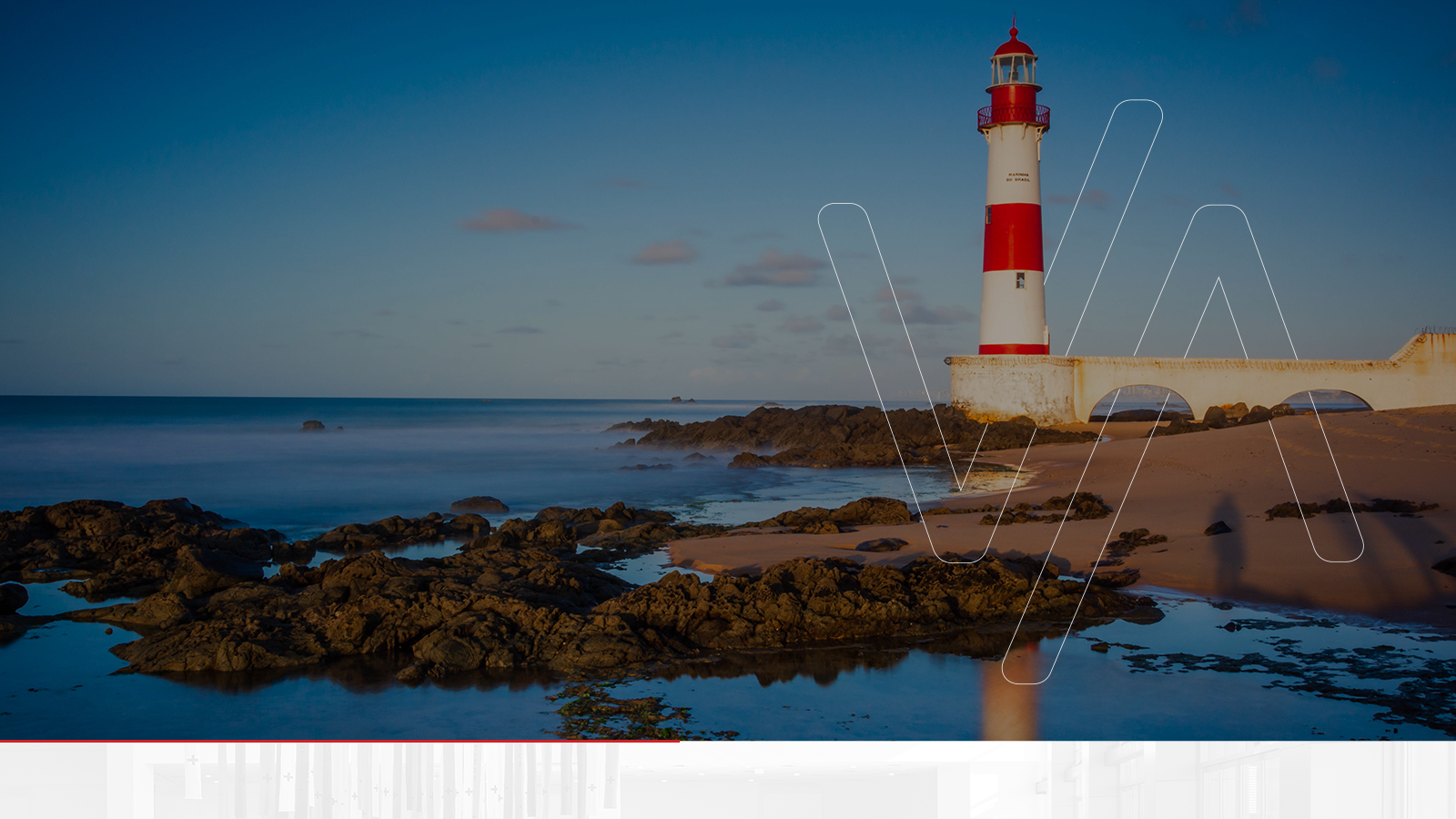 Pontos turísticos, praias e hotelaria
Praia de Itapuã
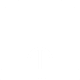 410 opções de hospedagem
Aproximadamente 40 mil leitos disponíveis
Stella Maris, Itapuã
Caminhos das Árvores
Barra, Ondina e Rio Vermelho
Zona
Hoteleira
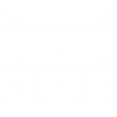 Pelourinho
Elevador Lacerda
Mercado Modelo
Igreja Nosso Senhor do Bonfim
Forte São Marcelo 
Lagoa do Abaeté
Atrações
de Salvador
Praia do Porto da Barra
Praia da Ribeira
Praia da Paciência
Praia do Jardim de Alah
Praia de Itapuã
Praia de Stella Maris
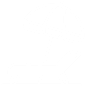 Praias
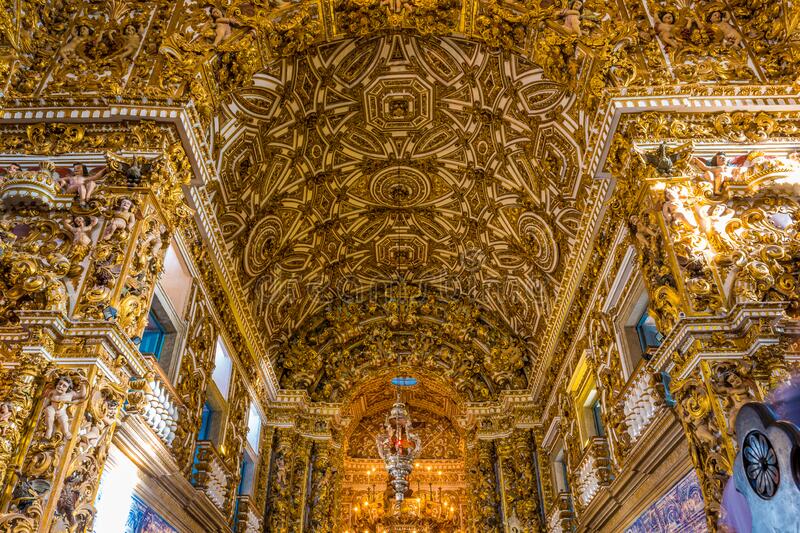 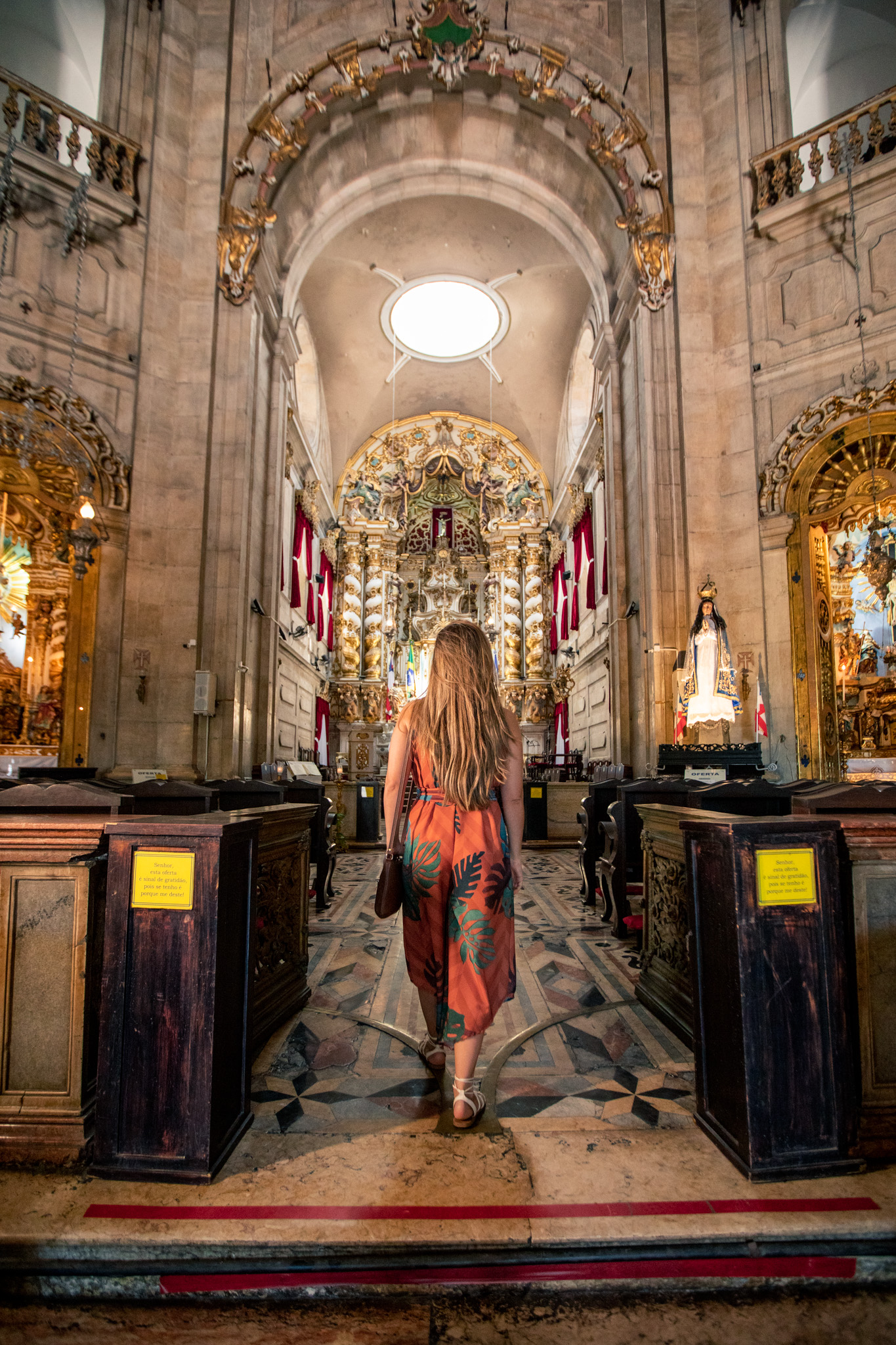 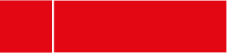 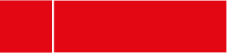 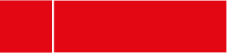 Igreja de São Francisco
Visitação: R$ 5,00
Catedral Basílica de São Francisco
Visitação: R$ 5,00
Igreja Nosso Senhor do Bonfim
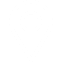 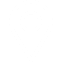 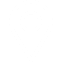 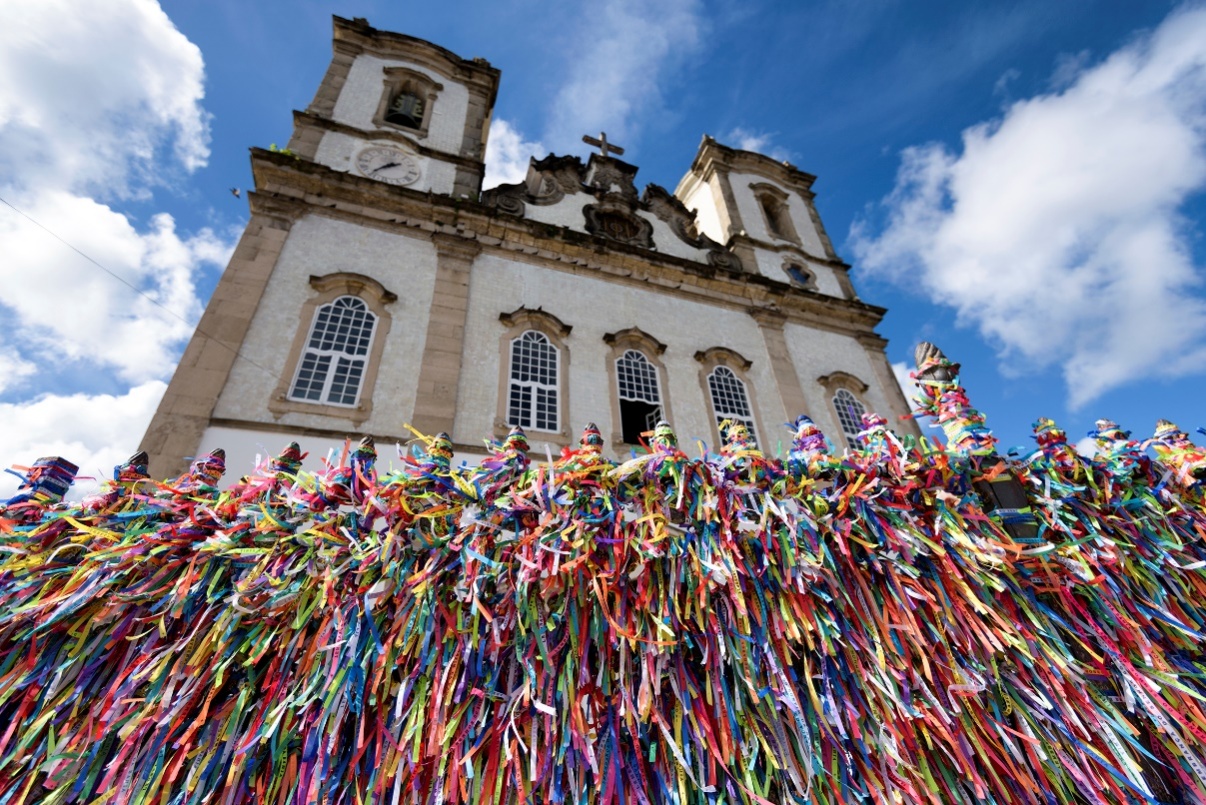 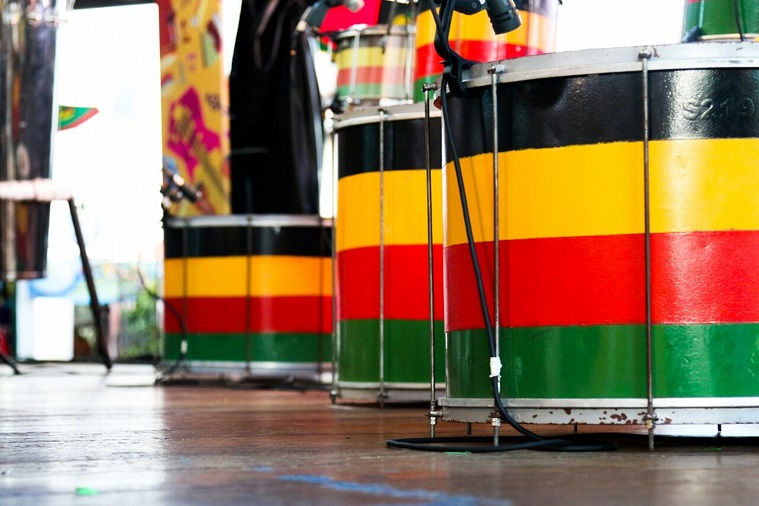 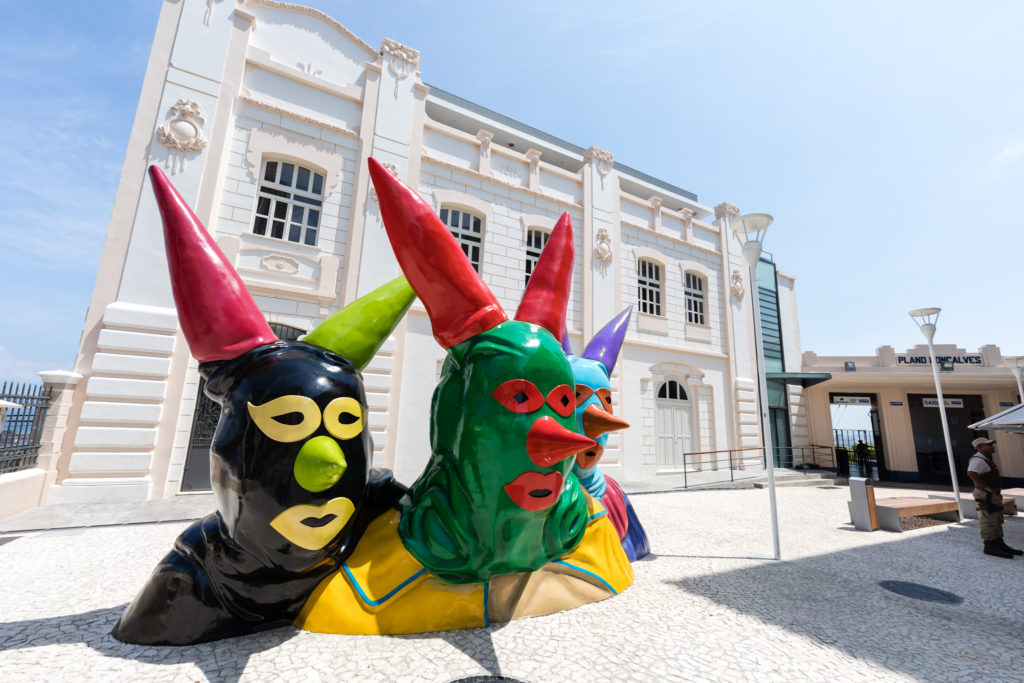 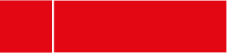 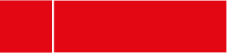 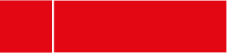 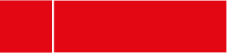 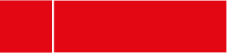 Capoeira no Terreiro de Jesus
Largo do Pelourinho
Lavagem do Bonfim
Casa do Carnaval 
Visitação: R$ 30,00
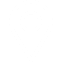 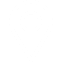 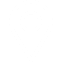 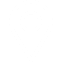 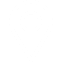 Casa do Olodum
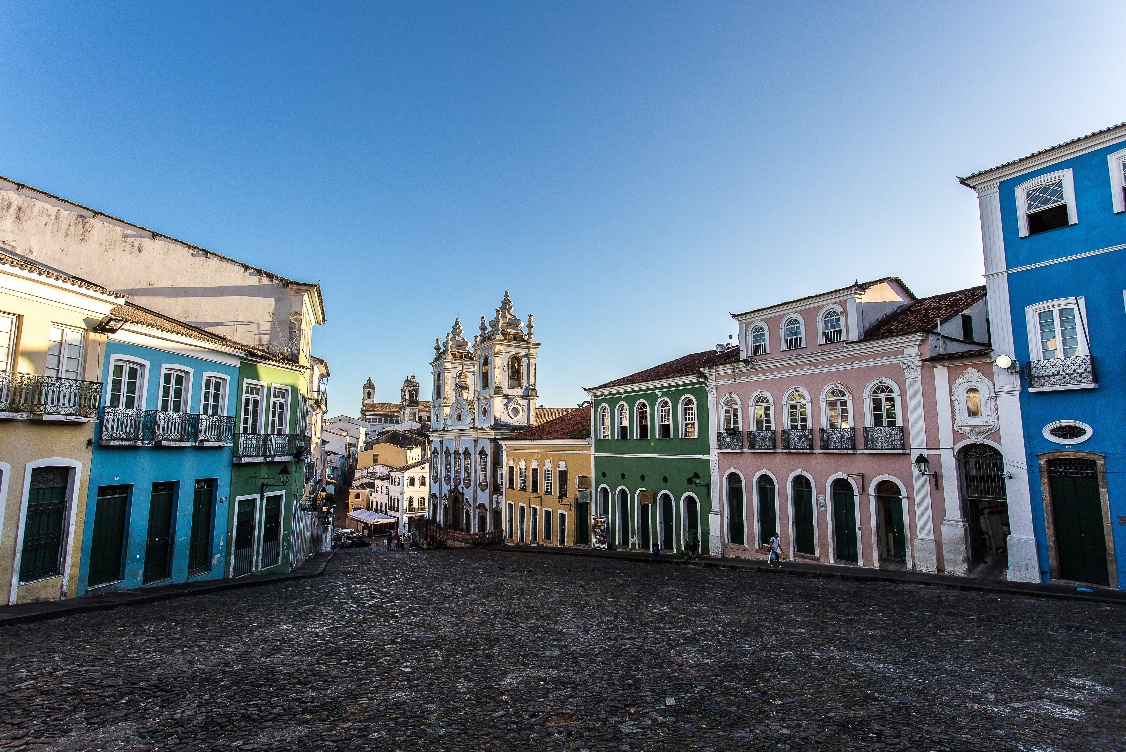 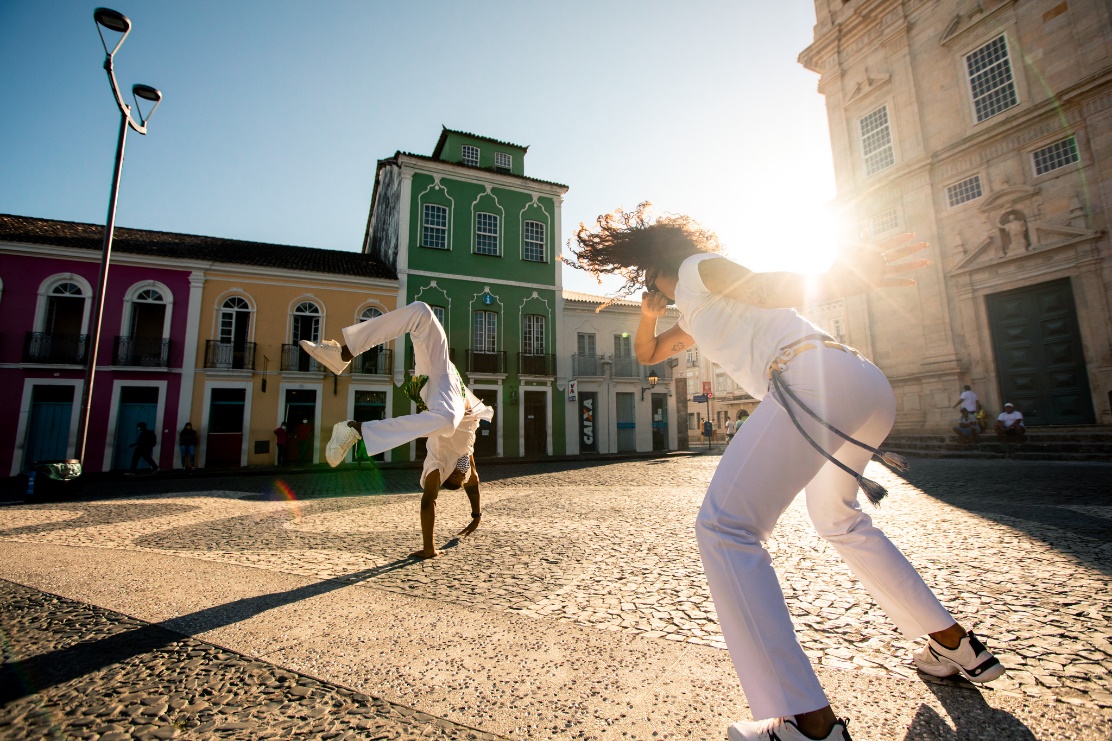 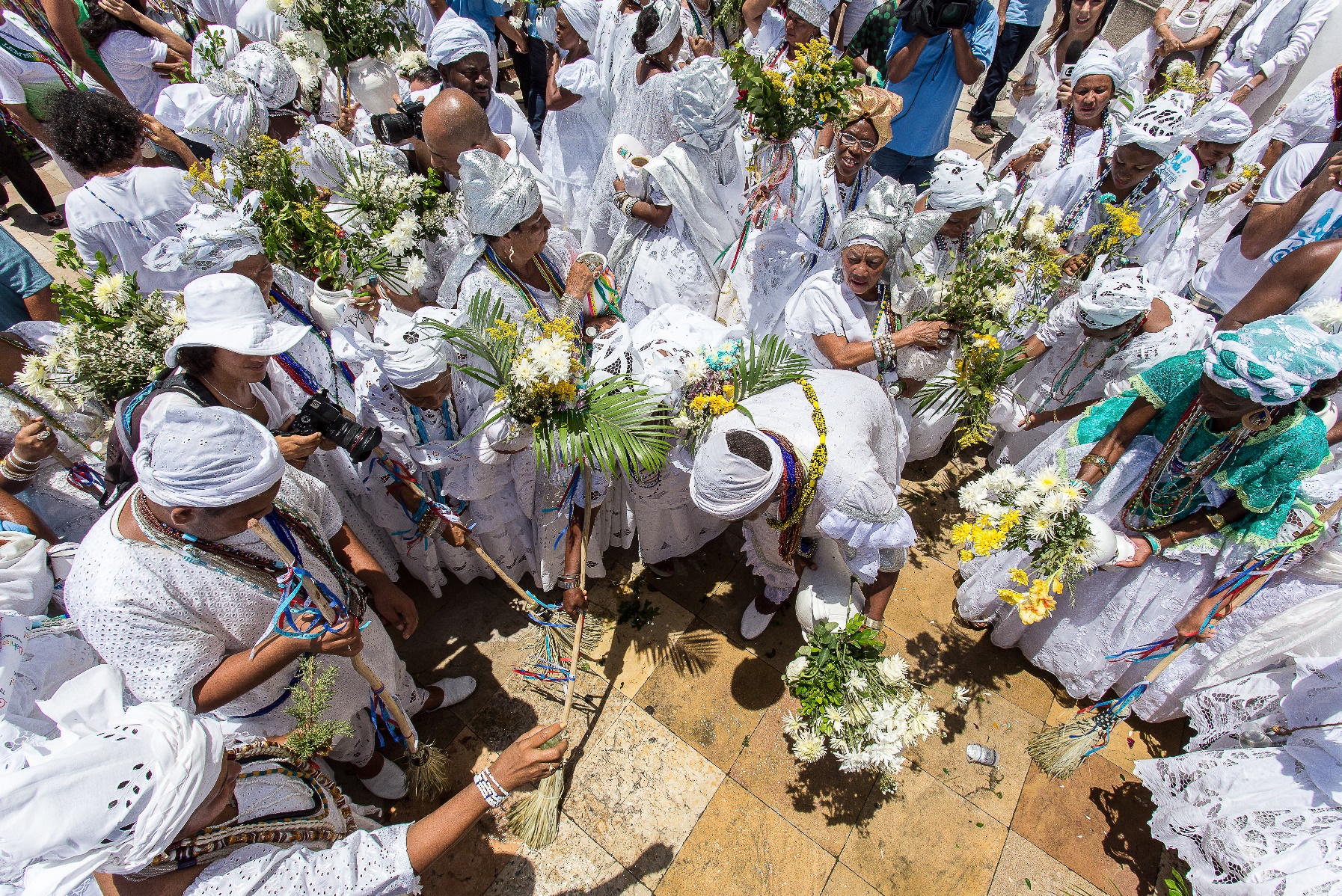 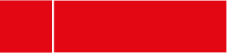 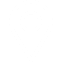 Esportes Náuticos
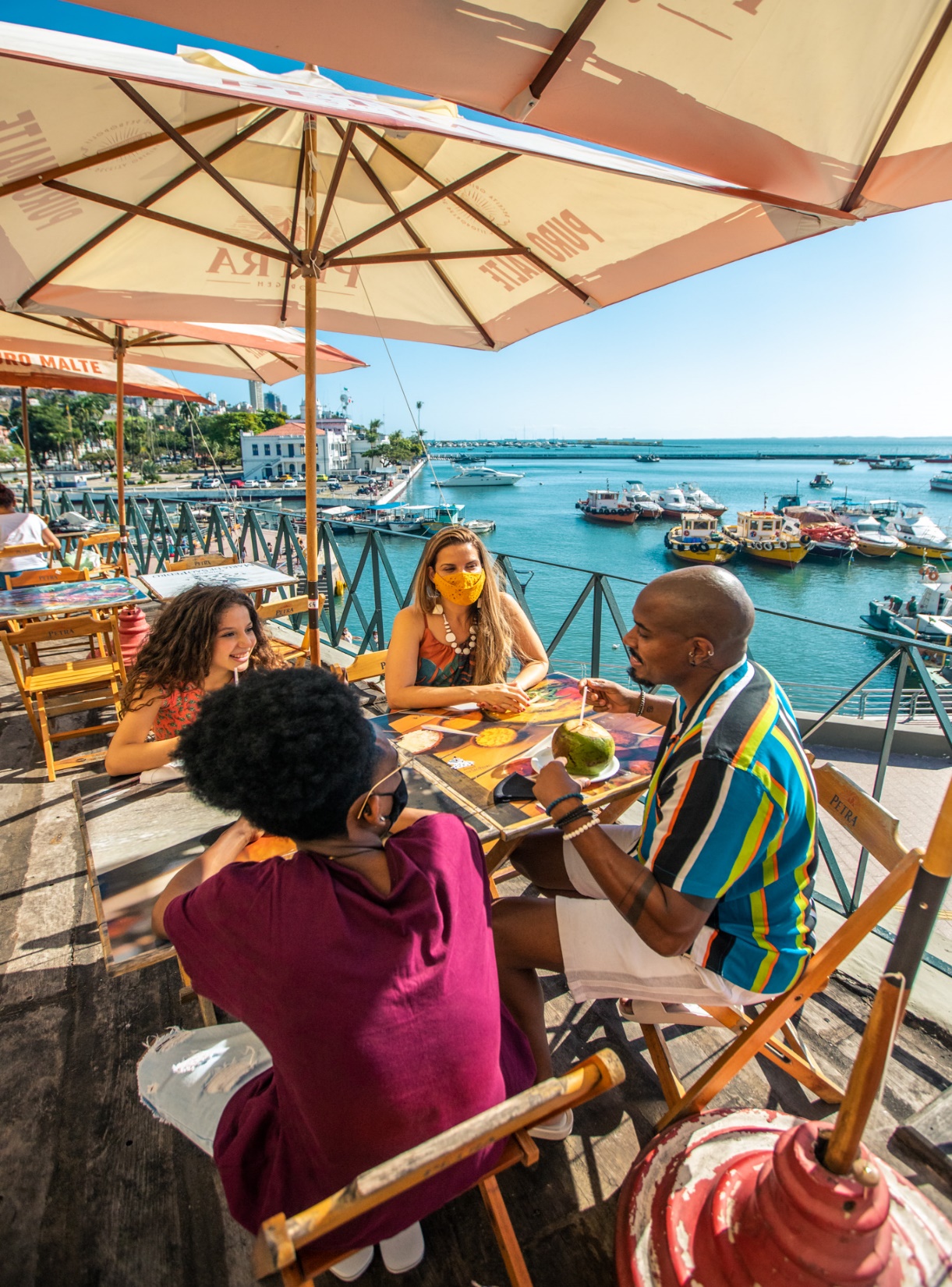 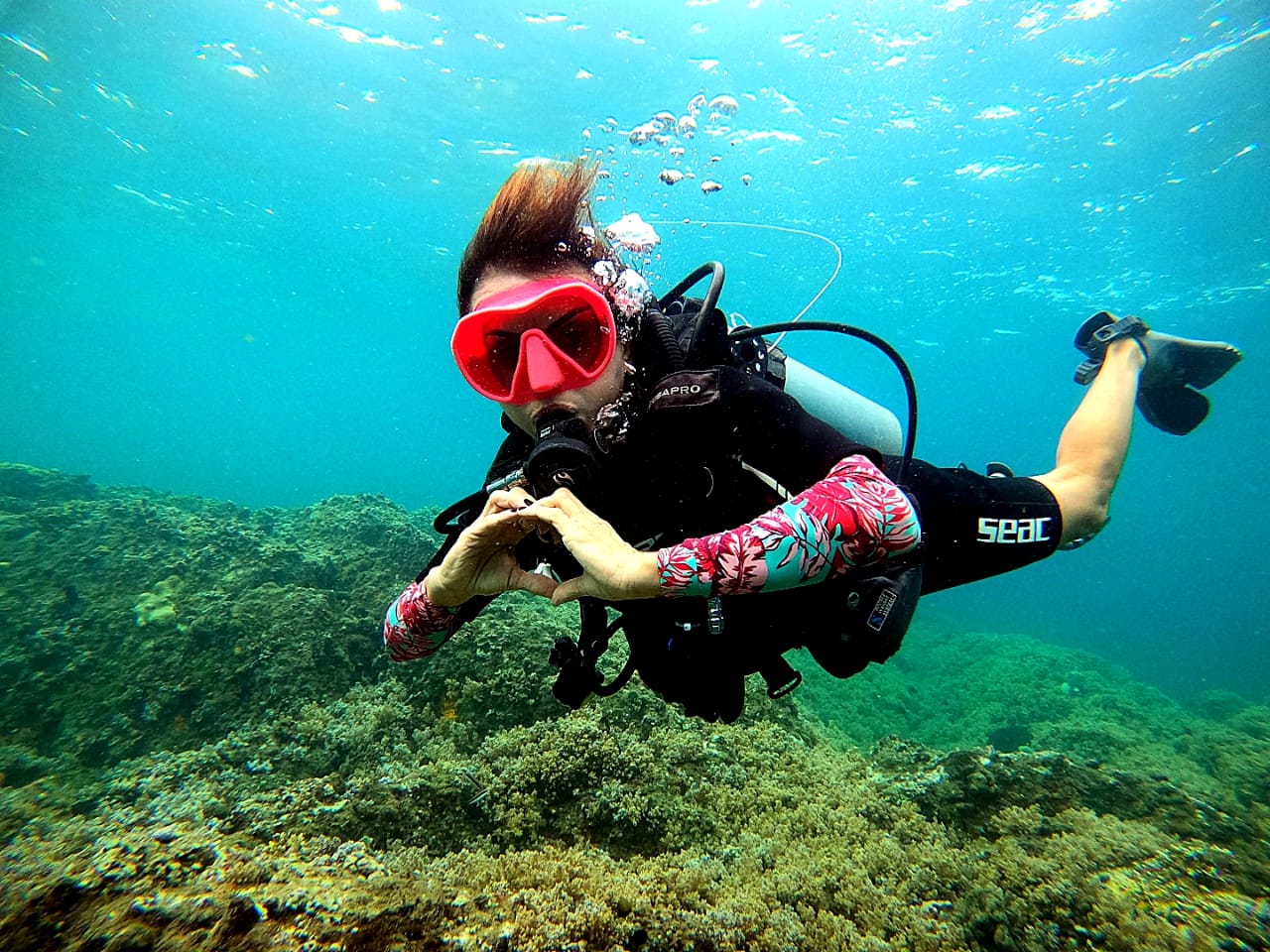 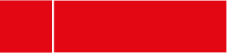 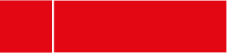 Cidade da Música
Mercado Modelo
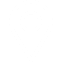 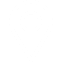 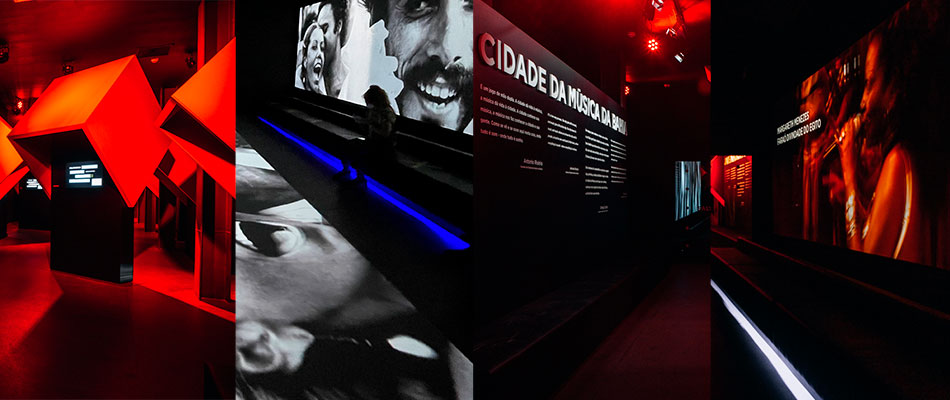 Visitação:
 Inteira: R$20 /Meia: R$10
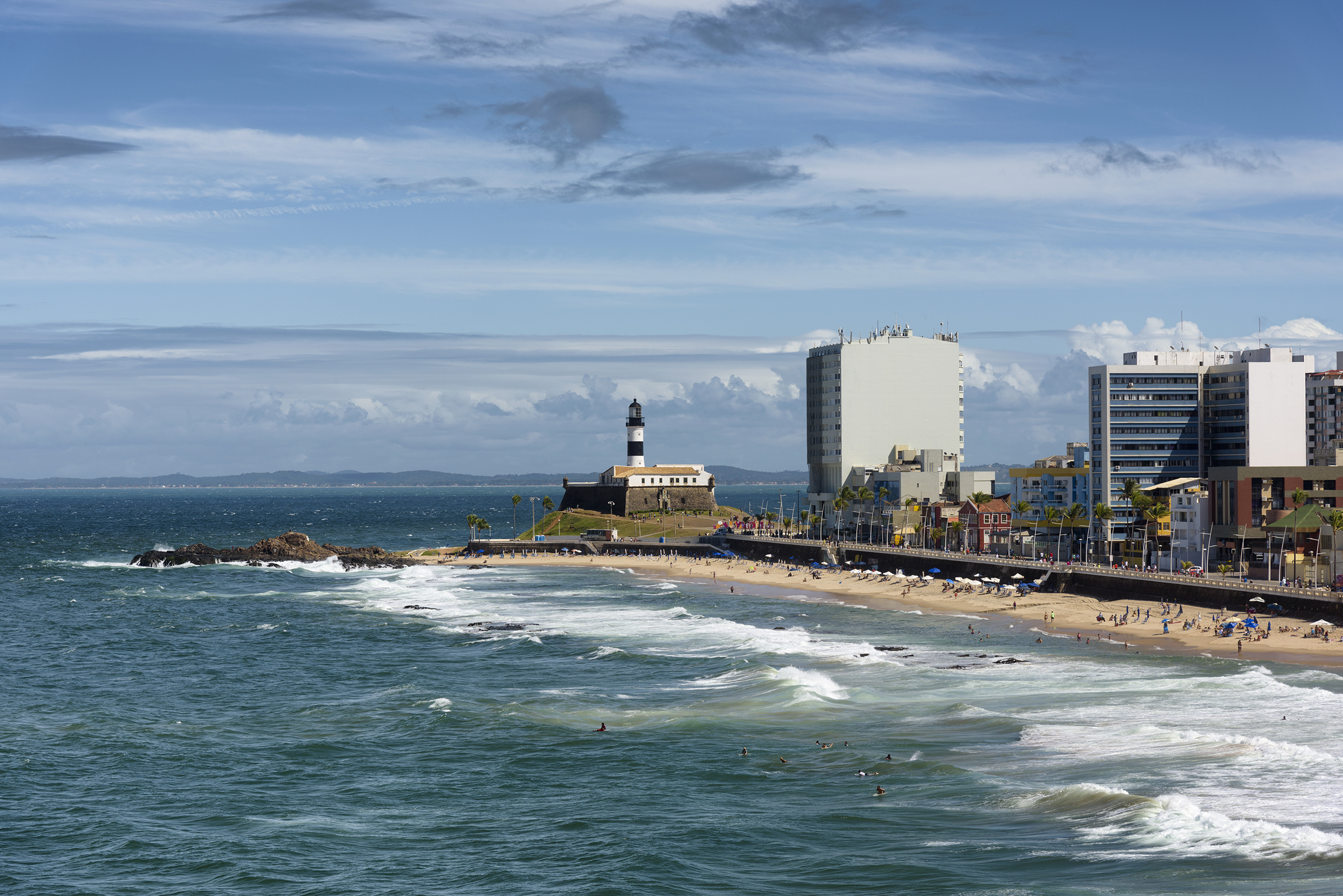 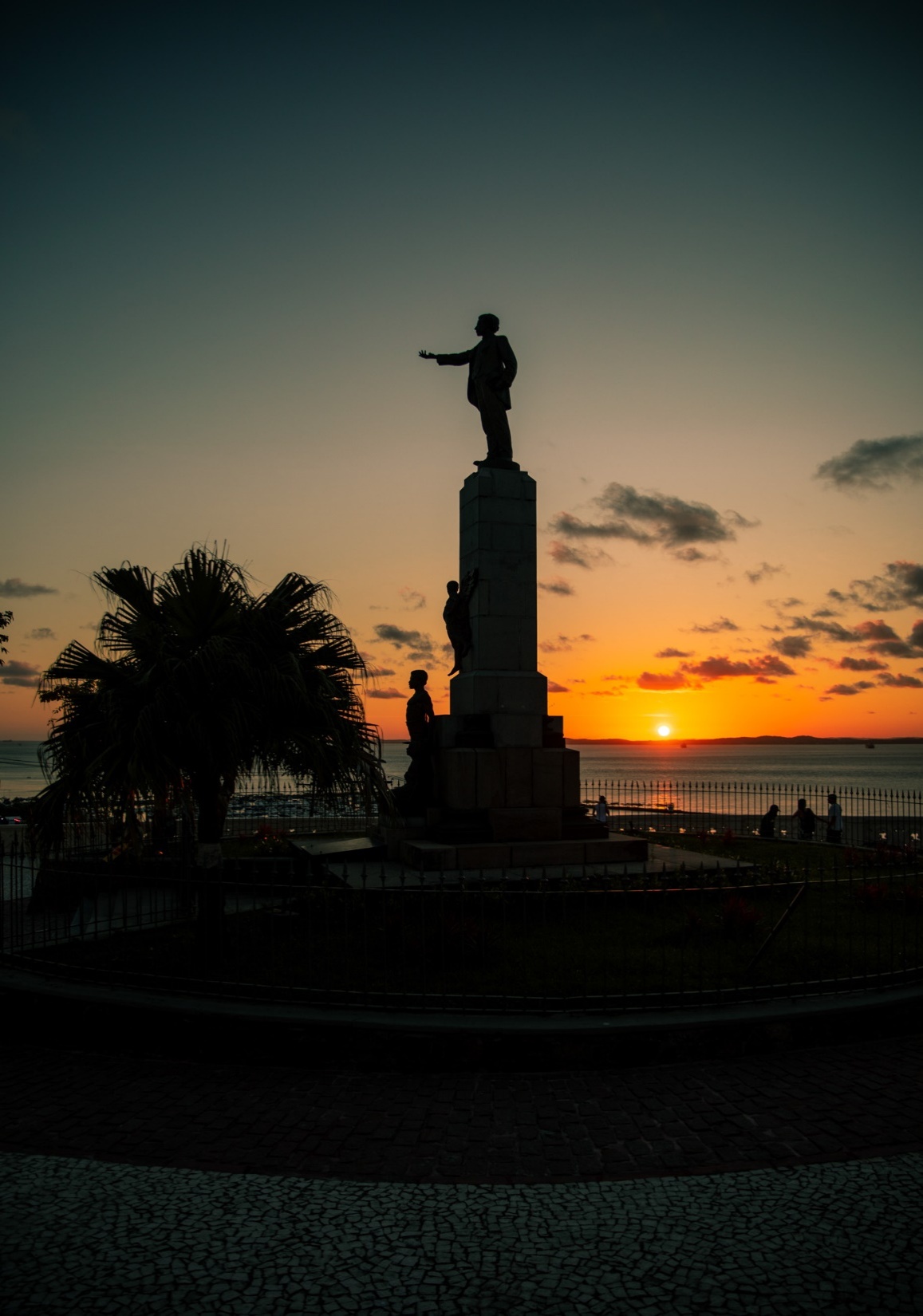 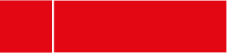 Pôr do sol na Praça Castro Alves
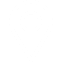 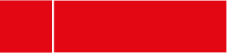 Praia da Barra / Museu Náutico da Bahia
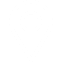 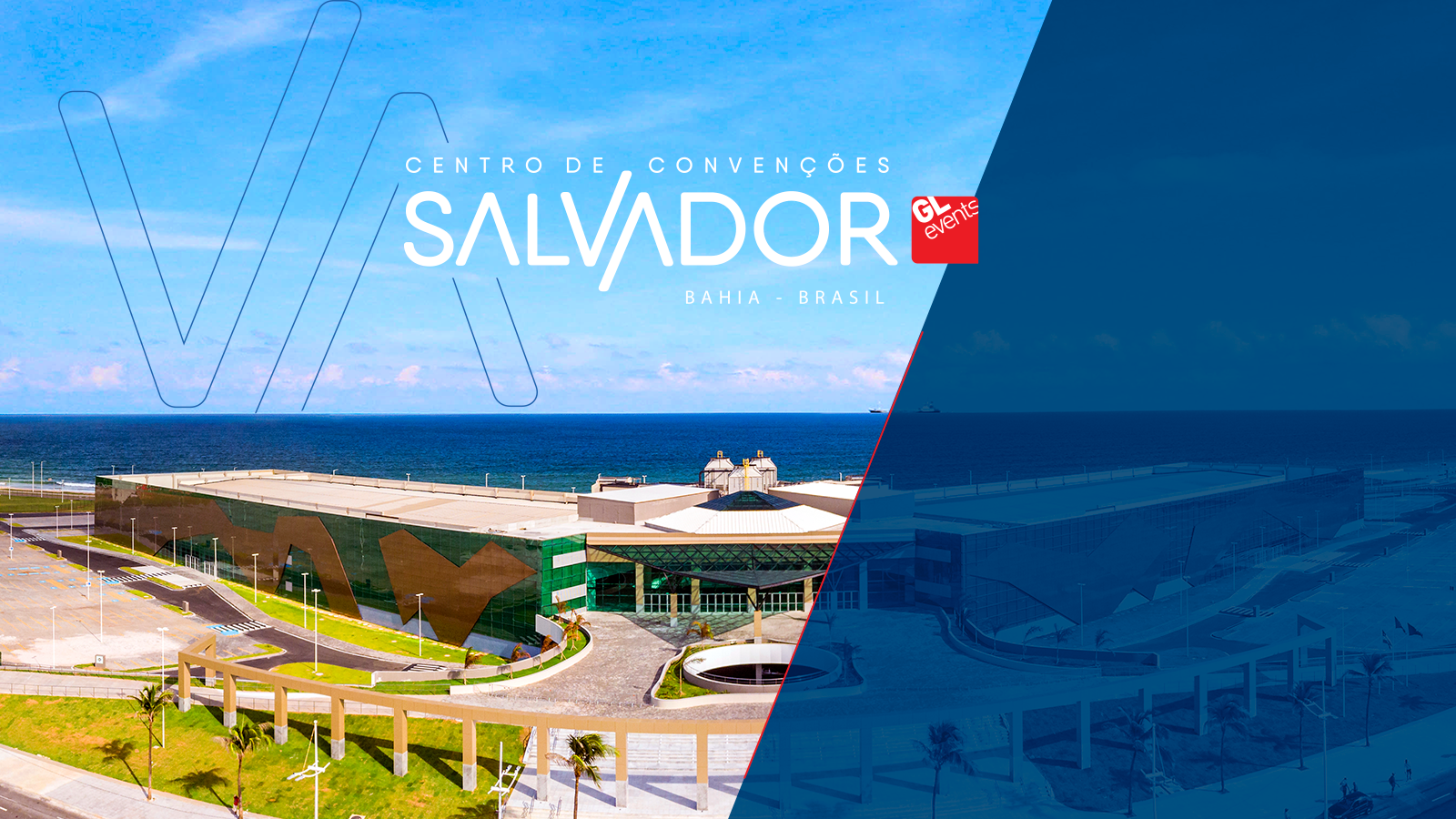 Inaugurado em Janeiro/2020
O mar da Bahia proporciona o cenário ideal para a realização de diferentes tipos de eventos que podem contar com versatilidade, espaços moduláveis e uma infraestrutura completa para atender várias demandas.
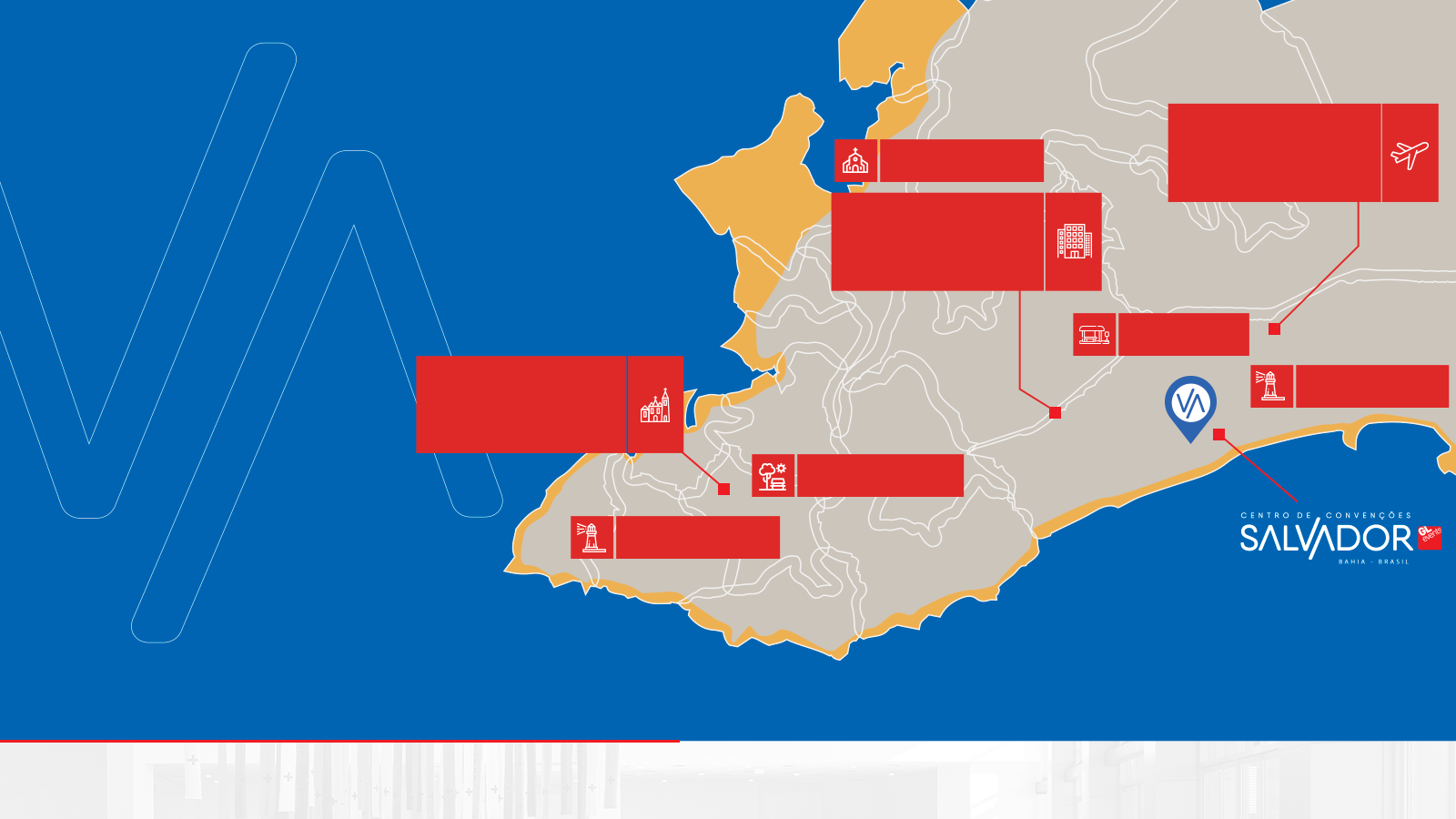 LOCALIZAÇÃO
& POLOS HOTELEIROS
18 km do Aeroporto
Internacional de 
Salvador
Igreja do Bonfim
(20 min.)
Próximo aos
principais hotéis
da cidade
Rodoviária
Farol de Itapuã
16 km do Centro
Histórico
(28 min.)
Parque da Cidade
Farol da Barra
Centro de Convenções Salvador
ITAPUÃ/STELLA MARIS
REGIÃO TANCREDO NEVES
CENTRO HISTÓRICO
BARRA/RIO VERMELHO
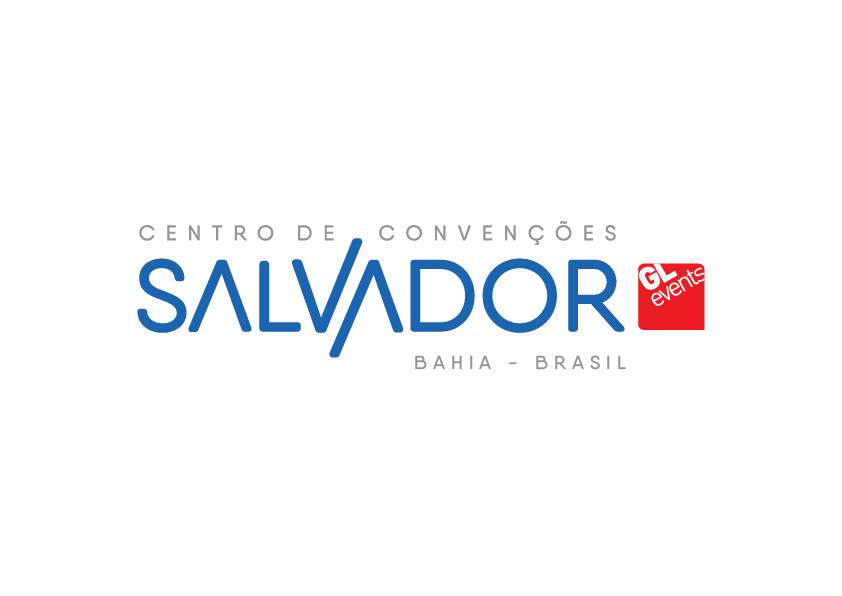 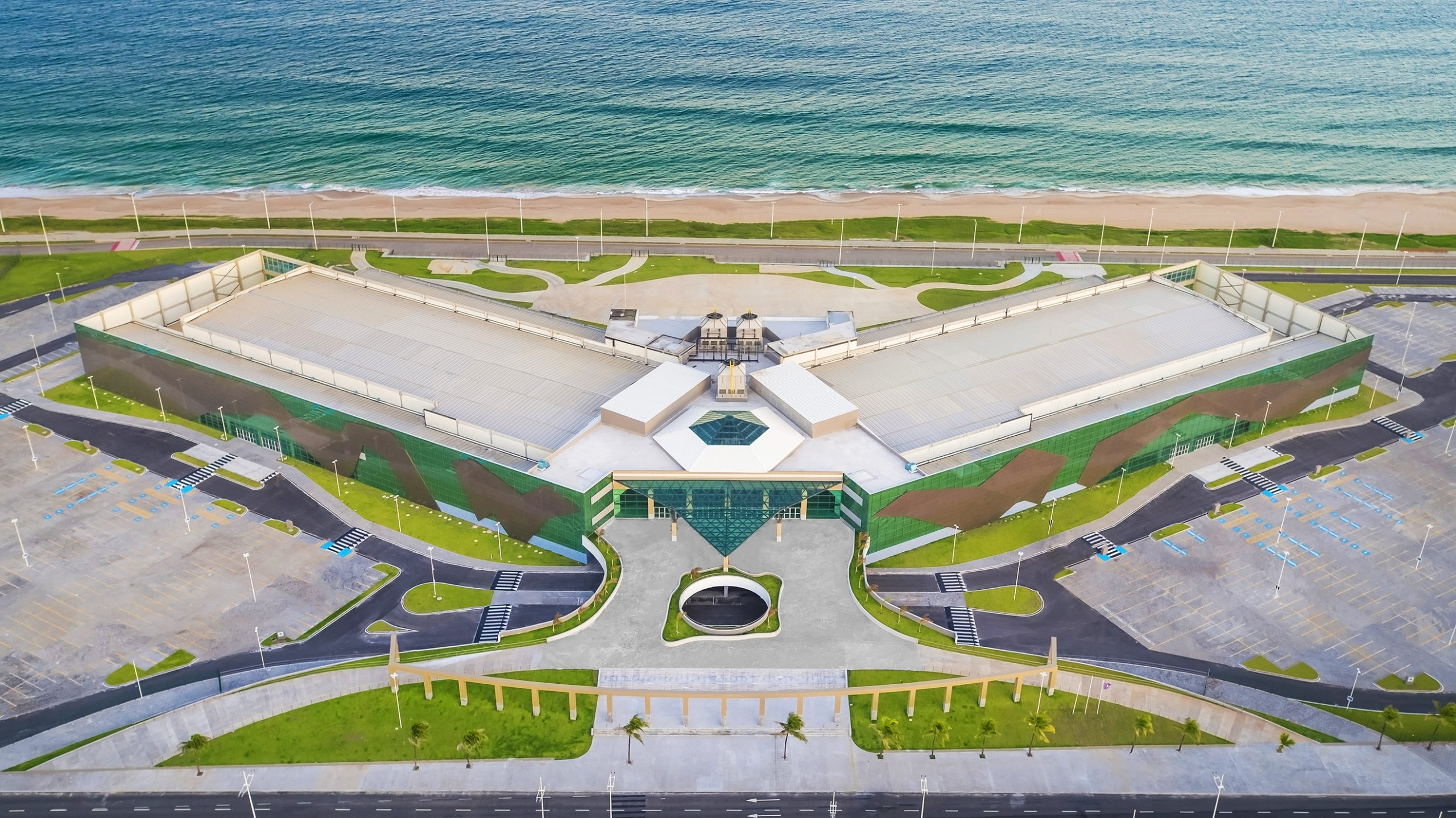 CENTRO DE CONVENÇÕES SALVADOR – GL events
103.000 m²
3.000 m²
de salões moduláveis 
no mezanino
de área total 
para eventos
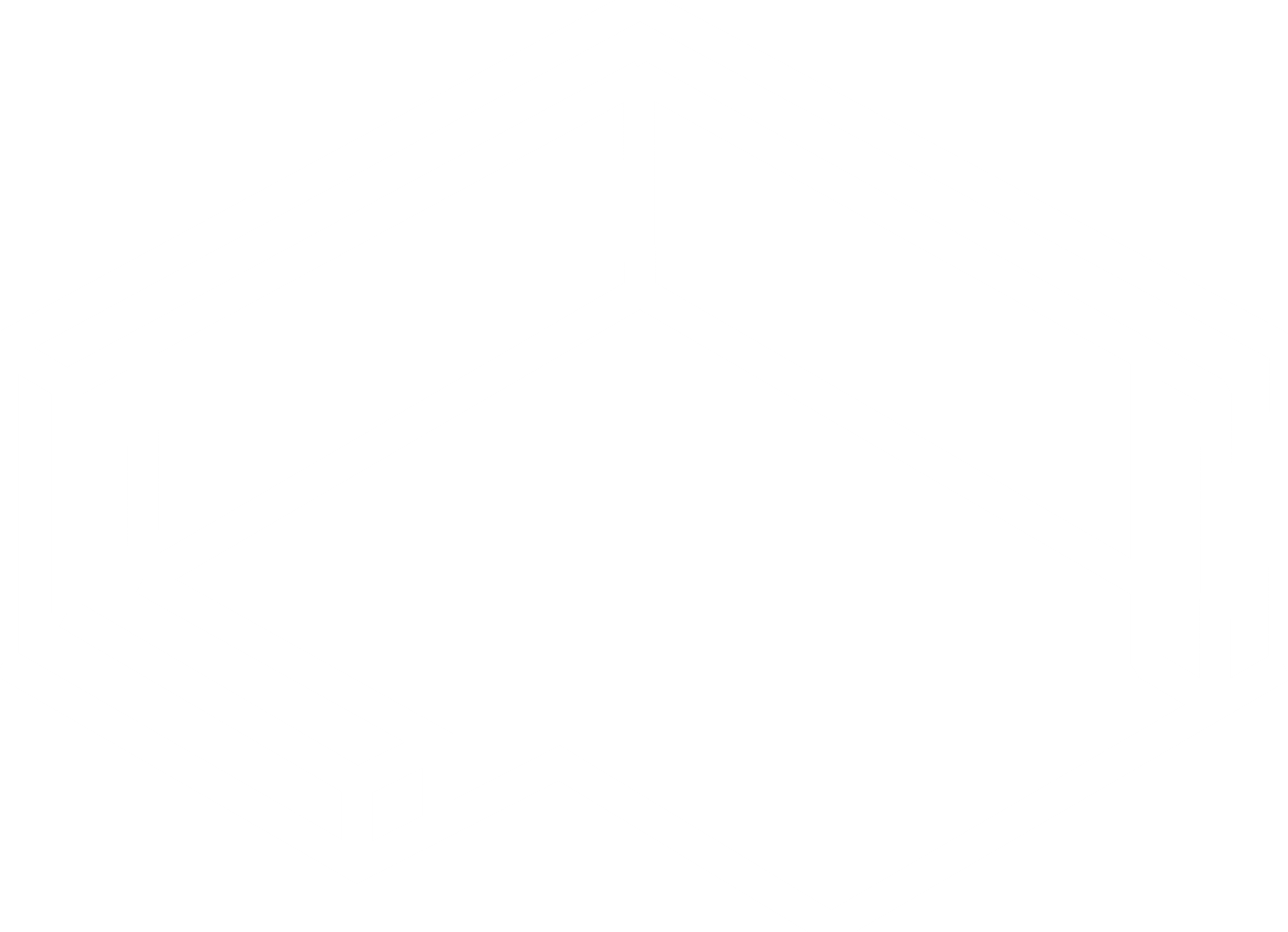 2 pavilhões
22.000 m²
Mais de 50 opções
moduláveis de 
5.000 m² cada
de área total 
para eventos
de espaços para eventos
700 m²
44.000 m²
de área exclusiva para o Restaurante Vista Mar
de área para 
eventos a céu aberto
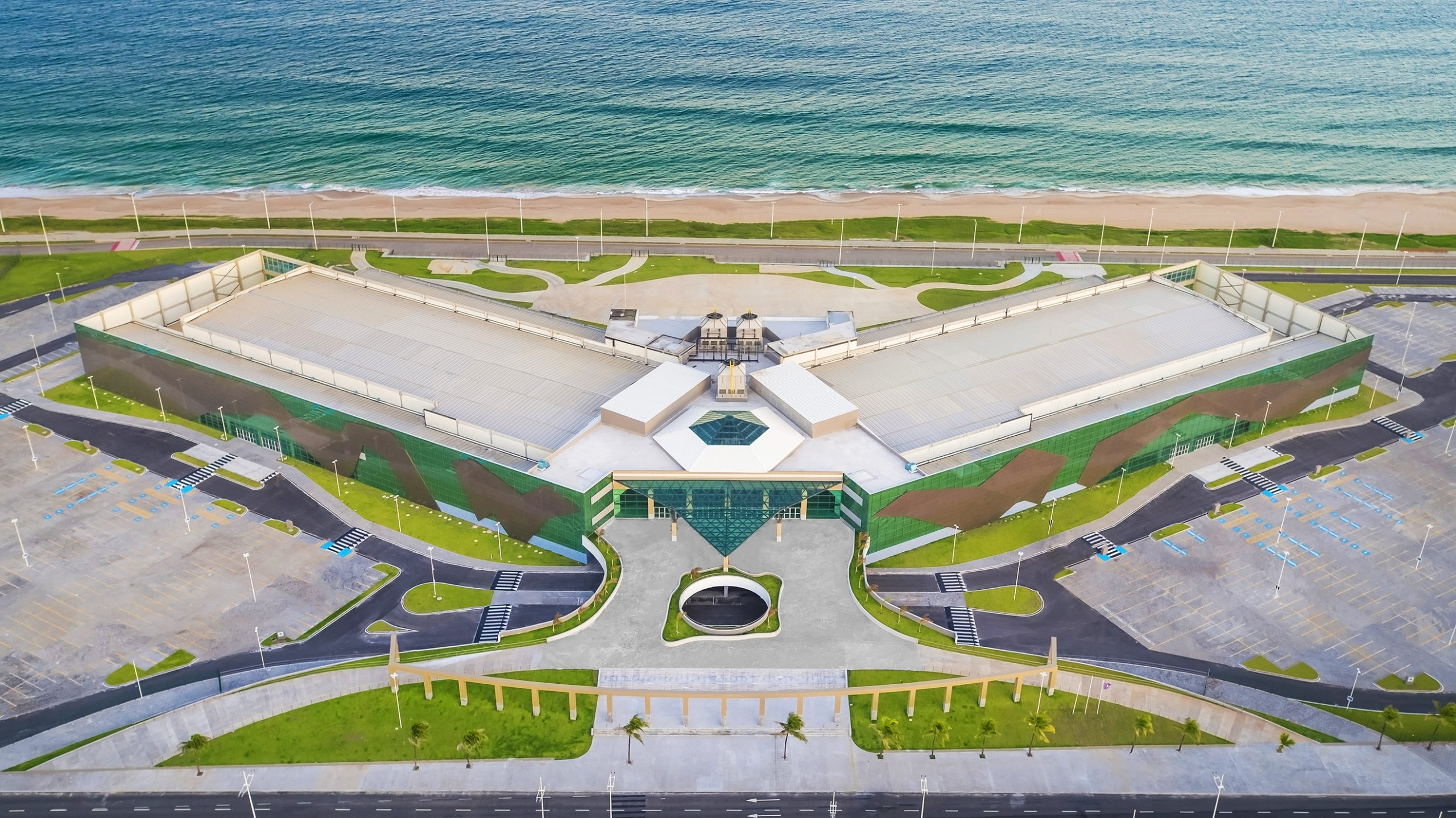 34º Congresso Brasileiro de Patologia
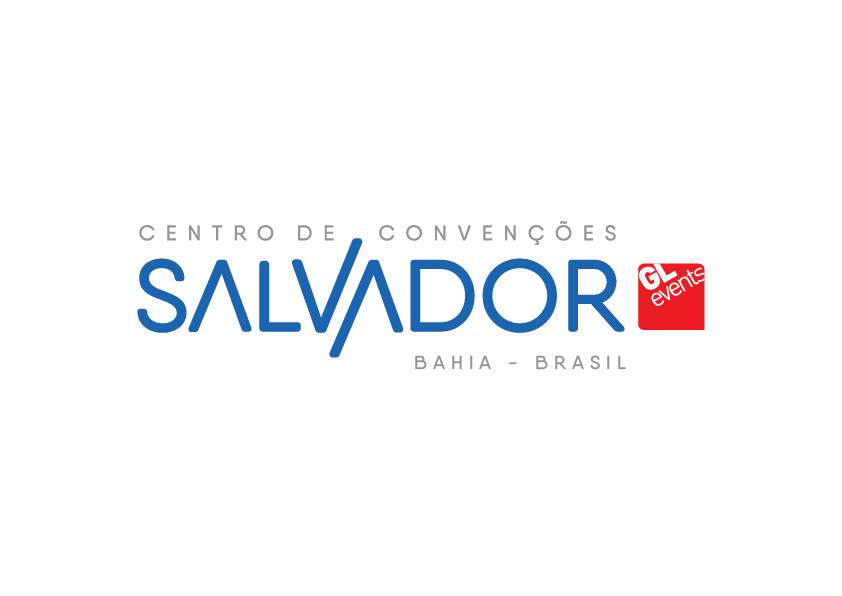 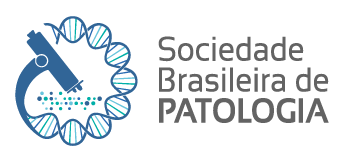 34º Congresso Brasileiro de Patologia
ÁREAS RESERVADAS
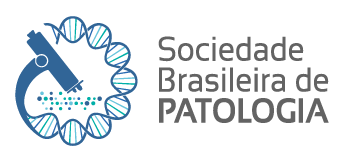 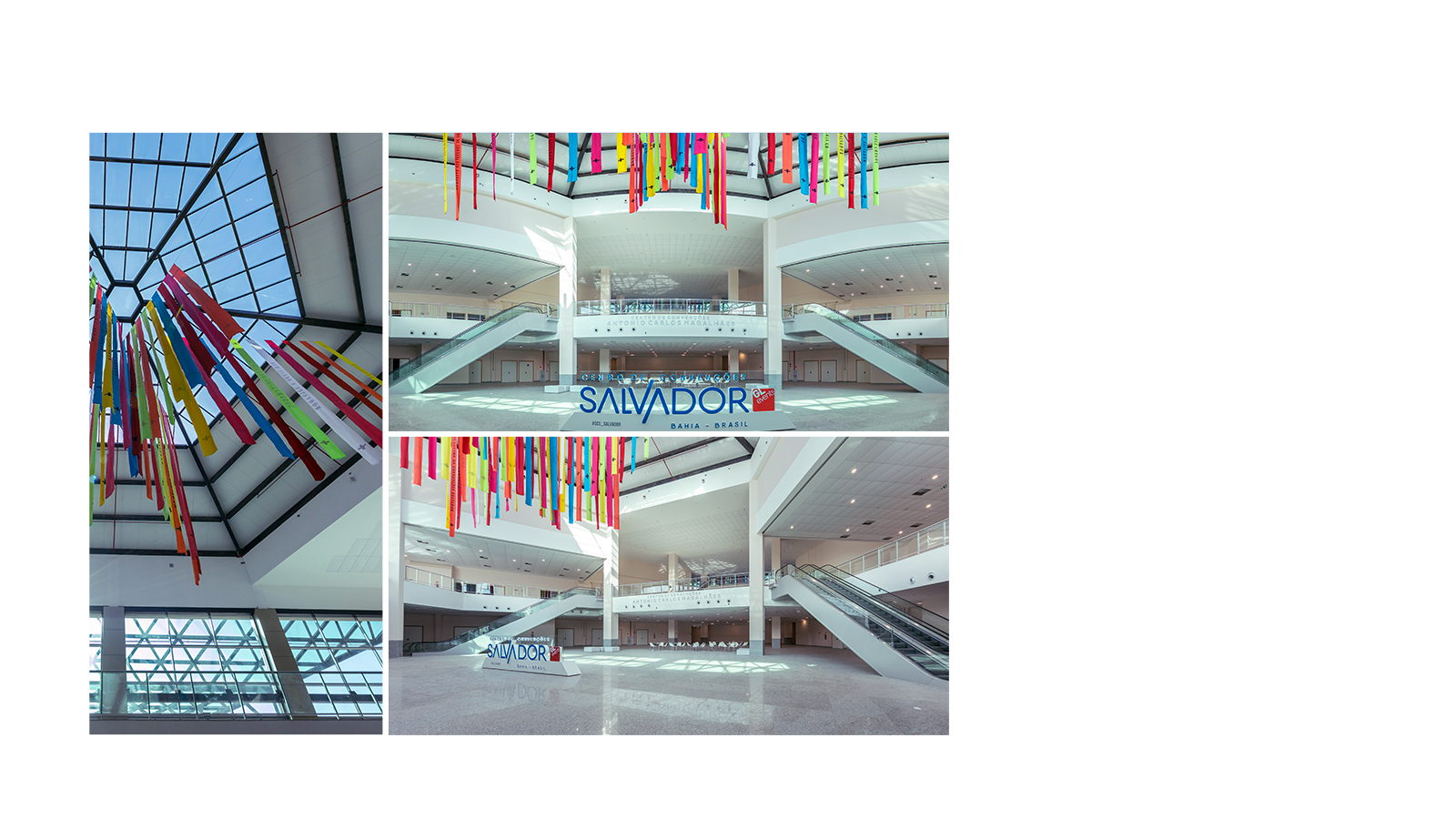 PISO TÉRREO - ÁREAS
Asa A – completa – 4.763m²
Asa B – completa -  4.763m²
Áreas comuns –  aprox. 4.500 m²
MEZANINO - ÁREAS
Asa A – completa
Asa B – completa
Áreas comuns –  aprox. 2.288 m²
ESPAÇO MARÉS
Área aberta em frente ao mar – 14 mil m²
Obs.: Valores apresentados na Proposta Comercial em anexo.
TÉRREO
34º Congresso Brasileiro de Patologia
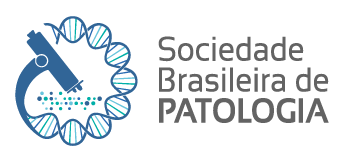 ASA A – SEM DIVISÓRIAS
ASA B – COM DIVISÓRIAS
PAVILHÃO 1A + 2A + 3A + 4A + 5A
4.763 m² 
6.000 pessoas
Acesso de 
Serviços
Acesso de 
Serviços
PAVILHÃO 1B
Salas 1. 2 e 3 - 1.563 m²  
1.900 pessoas
Elevador
Elevador
Foyer 1.029 m²
Foyer 1.029 m²
Acesso 
Social
Acesso 
Social
Foyer Central
2.288 m²
Acesso Mezanino
Acesso Mezanino
Elevador
Elevador
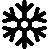 Acesso Social
Área Técnica
Acesso Restrito
Divisória
Modular
Ar Condicionado
Toaletes
Obs.: As capacidades apresentadas na planta são em formato auditório e podem variar conforme planta do evento.
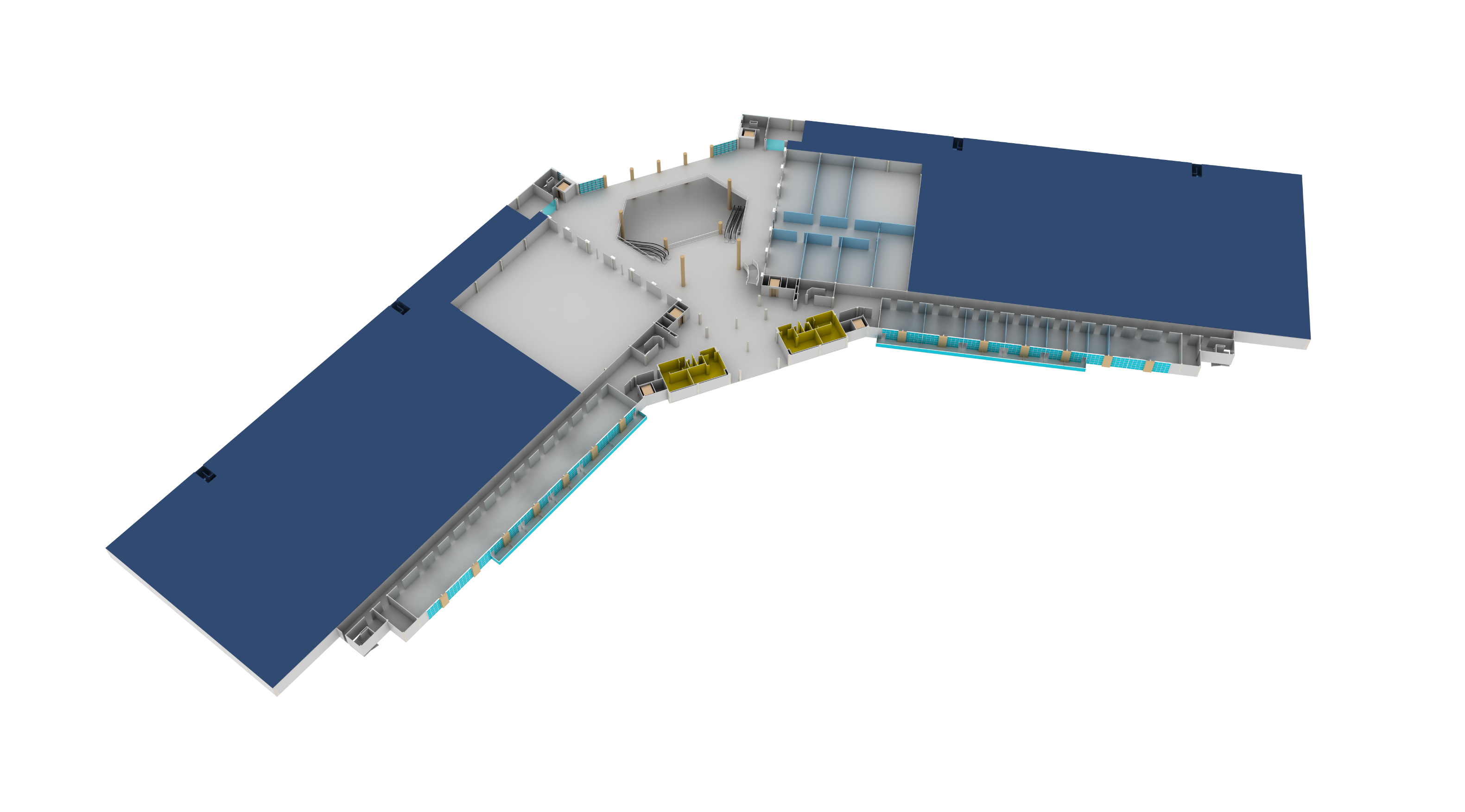 MEZANINO
34º Congresso Brasileiro de Patologia
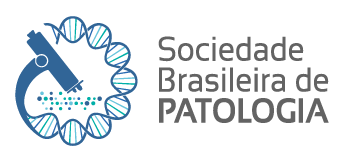 ASA A – SEM DIVISÓRIAS
ASA B – COM DIVISÓRIAS
Camarotes 107 A + 
108 A + 109 A + 110 A + 
111 A + 112 A + 113 A 
+ 114 A + 115 A + 116 A 
688 m²
922 pessoas
Camarote 116 B 
161 m²
192 pessoas
Camarote 109 B a 115 B  
 47 m² cada 
30 pessoas
Sala 105 B 
137 m²
120 pessoas
Varanda Camarotes
Camarote 108 B 
 94 m² 
80 pessoas
Sala 104 B 
137 m²
120 pessoas
Camarote 107 B 
 103 m² 
96 pessoas
Sala 103 B 
138 m²
120 pessoas
Acesso
Espaço Marés
Foyer Central
2.535 m²
Elevador
Elevador
Elevador
Sala 106 B
194 m²
210 pessoas
Sala 102 B
389 m²
484 pessoas
Acesso Social
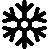 Área Técnica
Acesso Restrito
Divisória
Modular
Ar Condicionado
Sala 101 B
195 m²
210 pessoas
Toaletes
Salas 100 A + 101 A  + 102 A + 
103 A + 104 A + 105 A + 106 A 
1.560 m²
1.920 pessoas
Sala 100 B
196 m²
210 pessoas
Obs.: As capacidades apresentadas na planta são em formato auditório e podem variar conforme planta do evento.
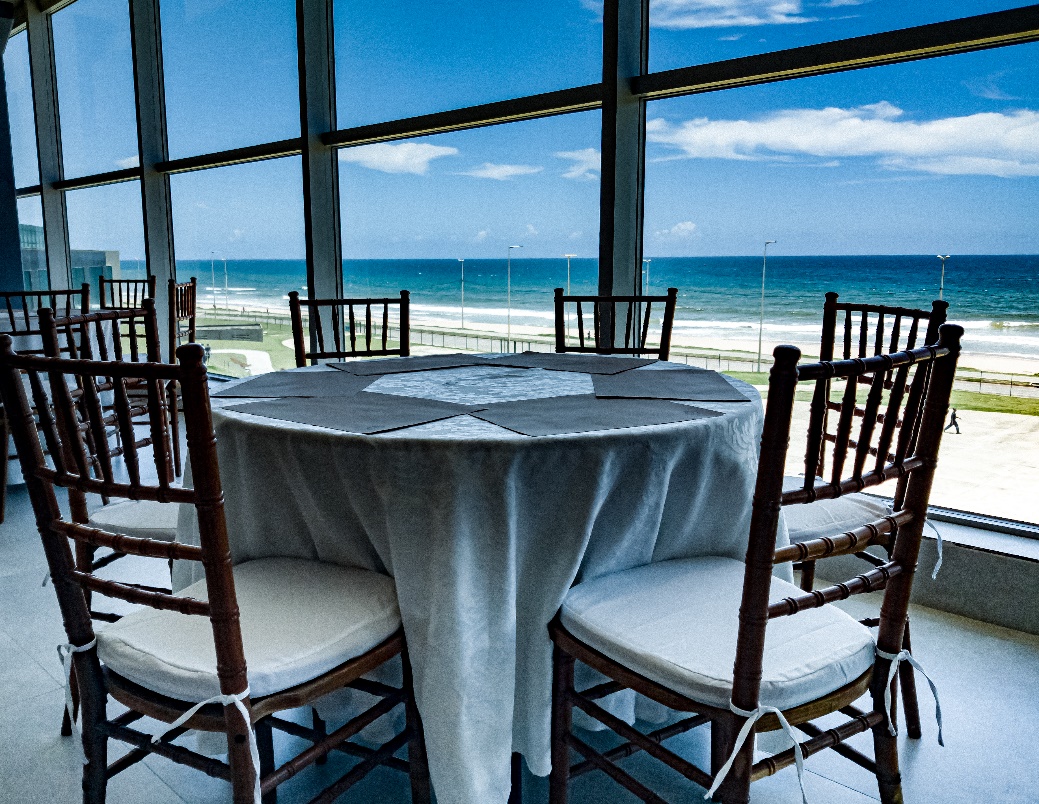 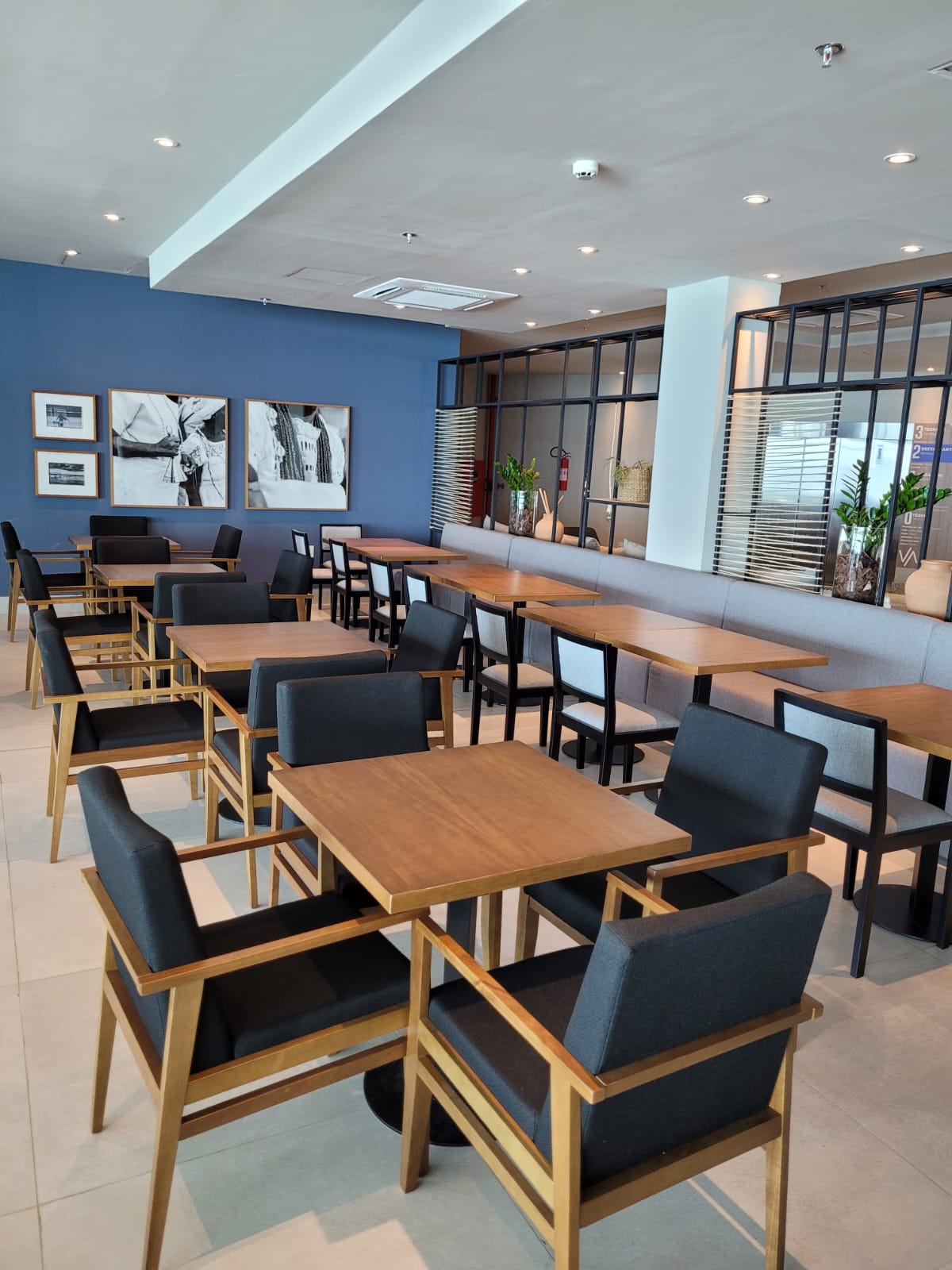 Restaurante
Vista Mar
Beleza, requinte e conforto em um espaço totalmente versátil de 700 m² e capacidade para receber cerca de 250 pessoas em serviço buffet.

Uma experiência única para os visitantes com vista privilegiada para o mar de Salvador e possibilidade de personalização do espaço de acordo com a necessidade do cliente.
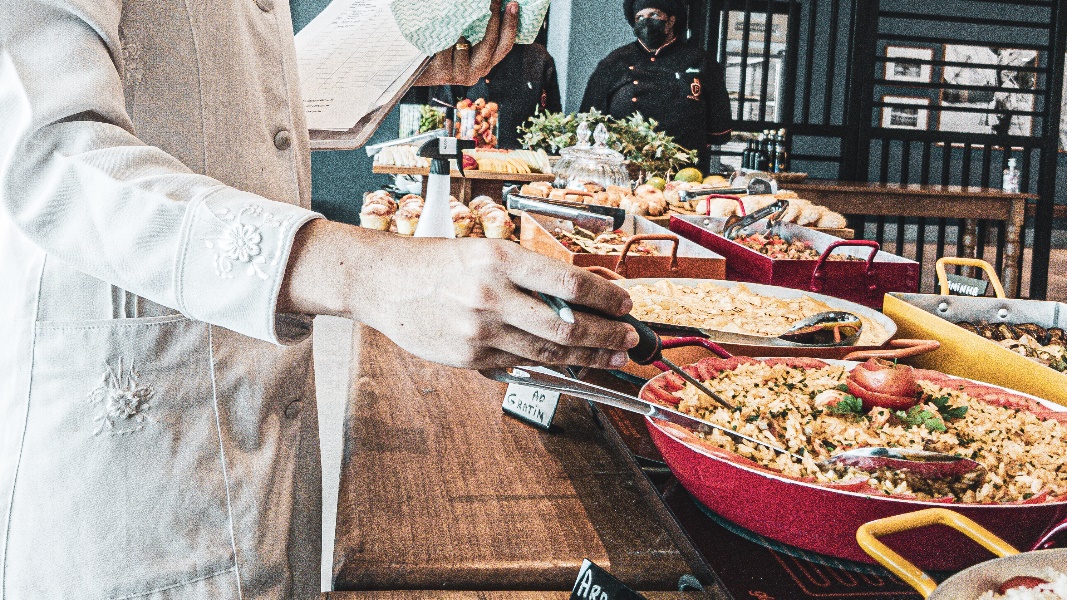 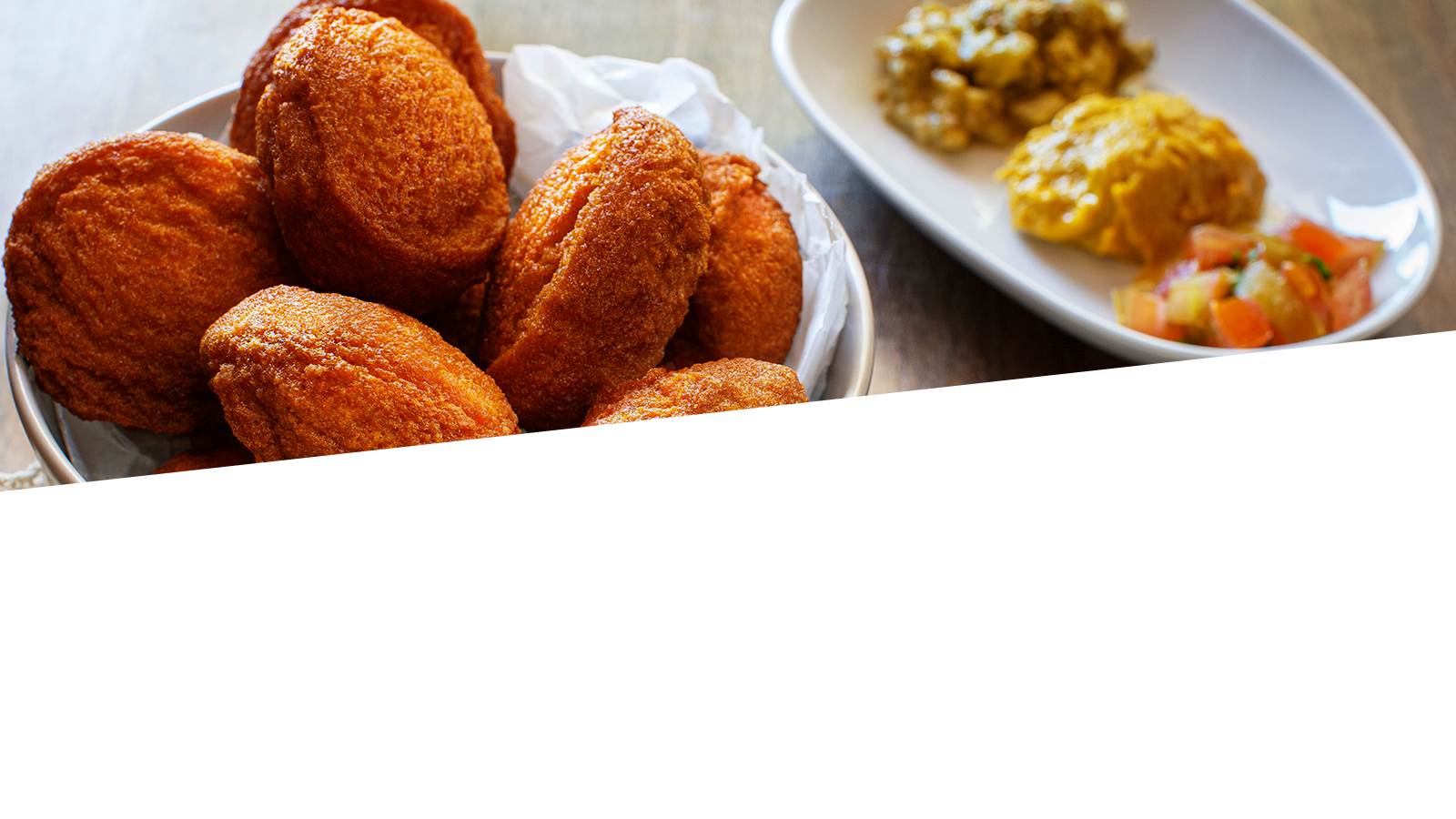 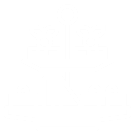 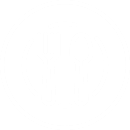 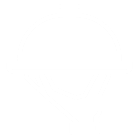 Coffee Breaks
Almoços
Alimentos & Bebidas
Jantares
Uma oferta completa em serviço de A&B 
com variedade de opções e configurações.
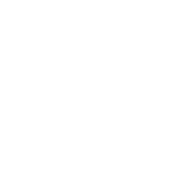 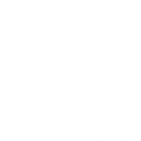 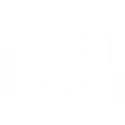 Um time de especialistas te ajuda a oferecer uma experiência diferenciada para os seus visitantes. Versatilidade, qualidade e diversas possibilidades de formatação com o melhor da gastronomia.
Outside Catering
Projetos Especiais
Coquetéis
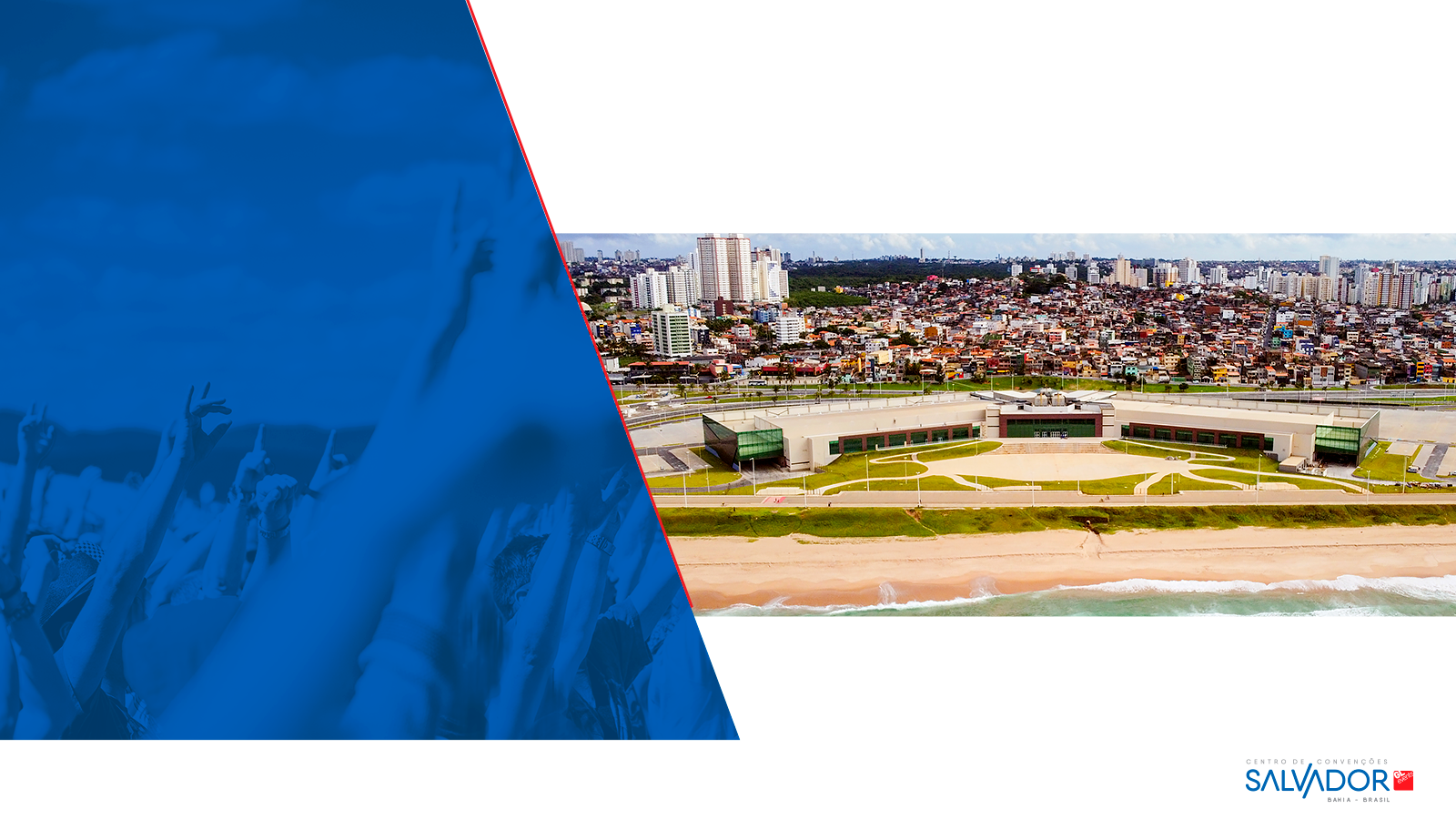 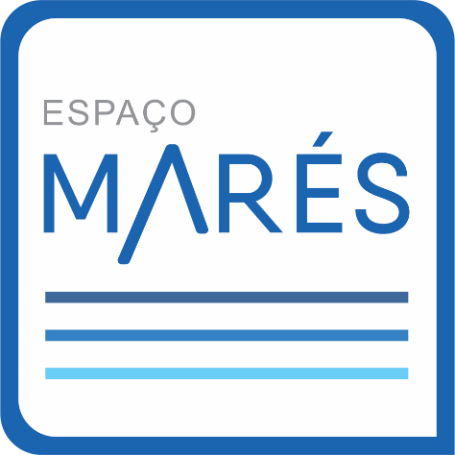 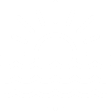 Uma incrível
vista para o mar
Rooftop com 700 m²
14 mil m² de área total
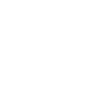 Flexibilidade de configurações
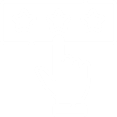 Serviços de
alto nível
20  opções de camarotes
Restaurante Vista Mar
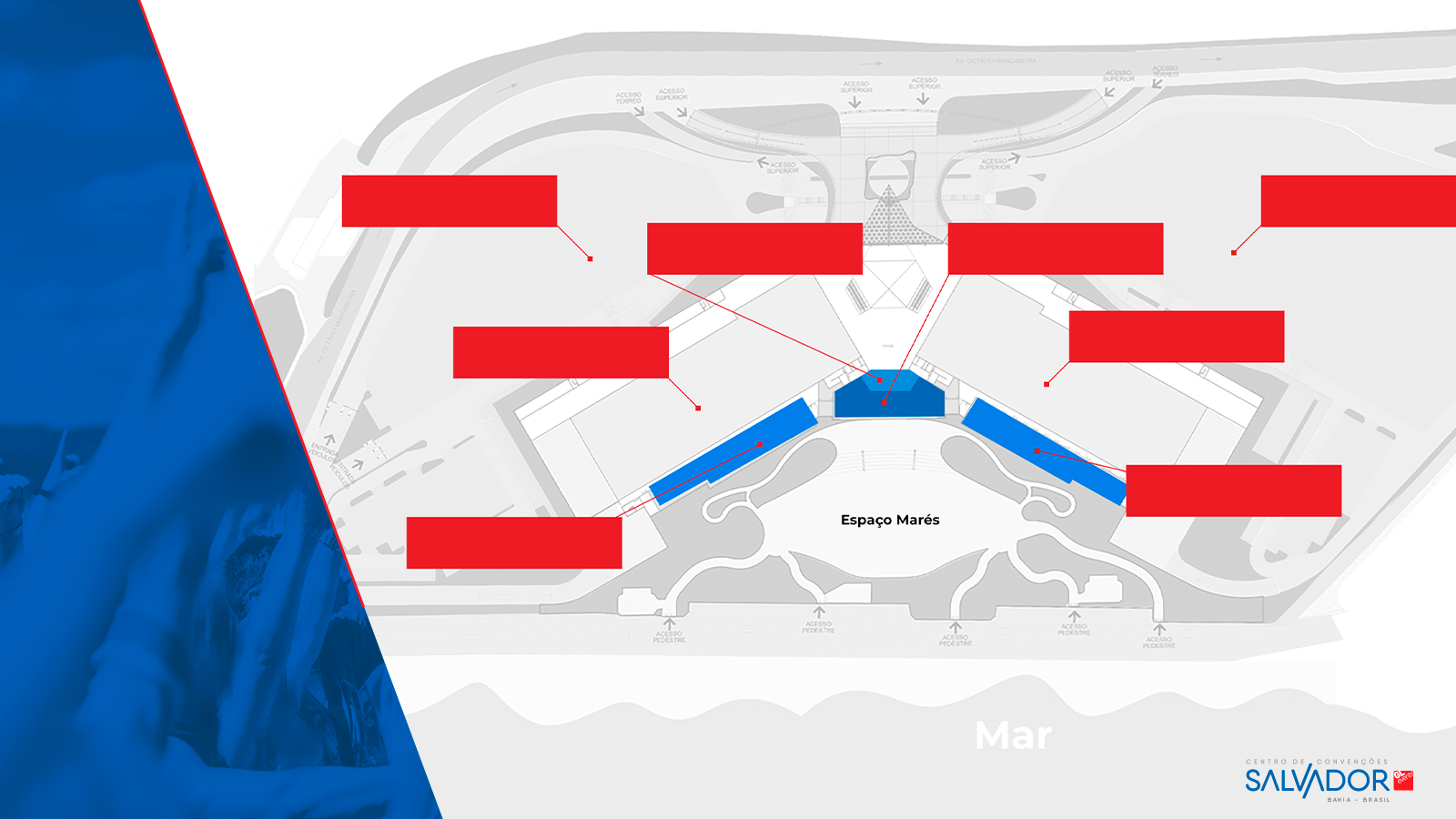 Estacionamento Asa A
Estacionamento Asa B
Restaurante Vista Mar
(Mezanino)
Terraço / Rooftop
Pavilhão Asa B (Térreo)
Pavilhão Asa A (Térreo)
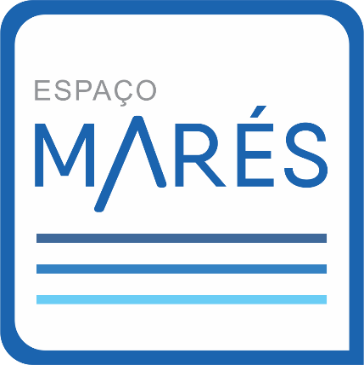 Camarote Marés
Camarote Marés
Diferentes espaços para realizar o
seu evento
Planta de situação para eventos indoor e outdoor
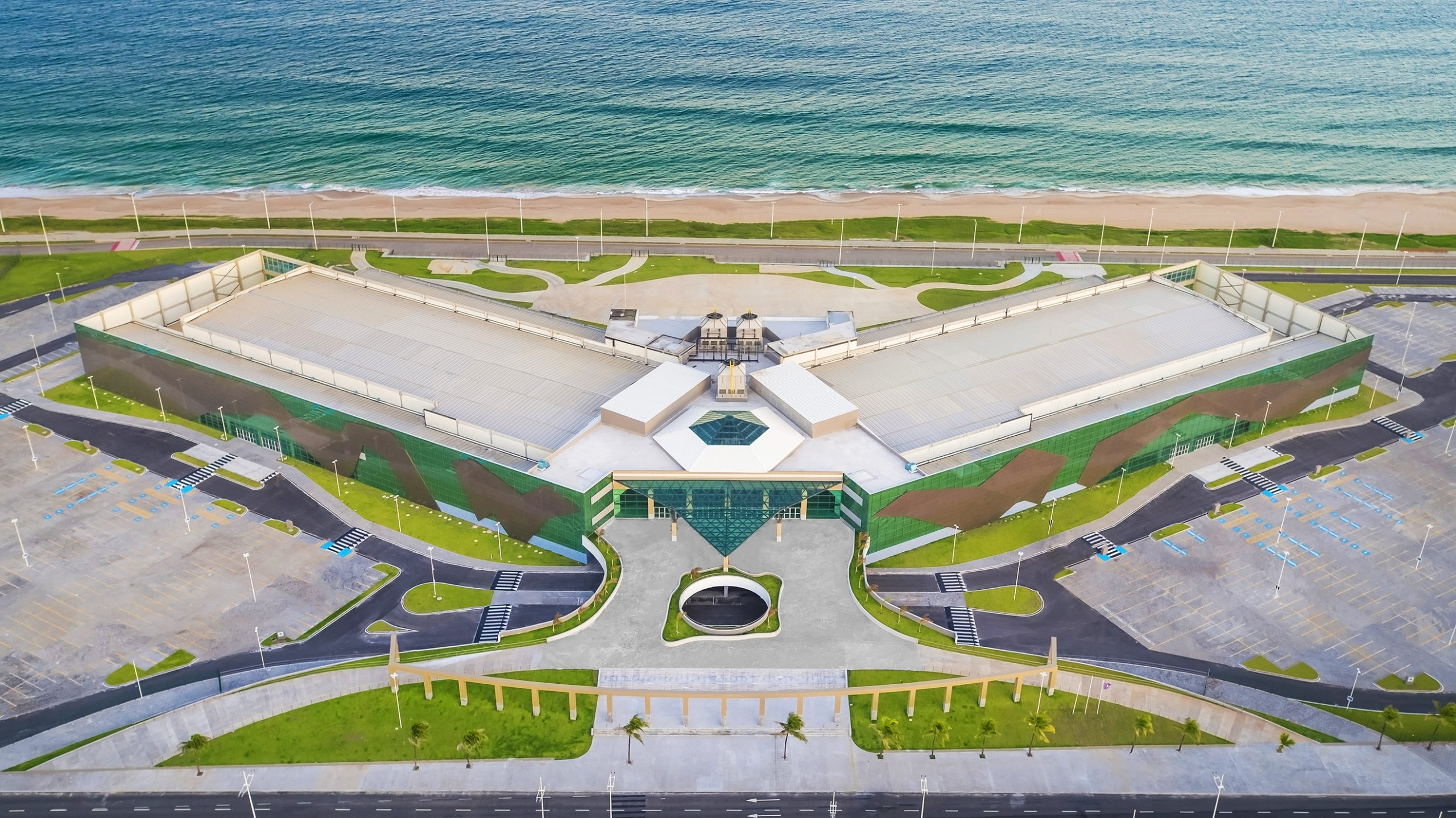 34º Congresso Brasileiro de Patologia
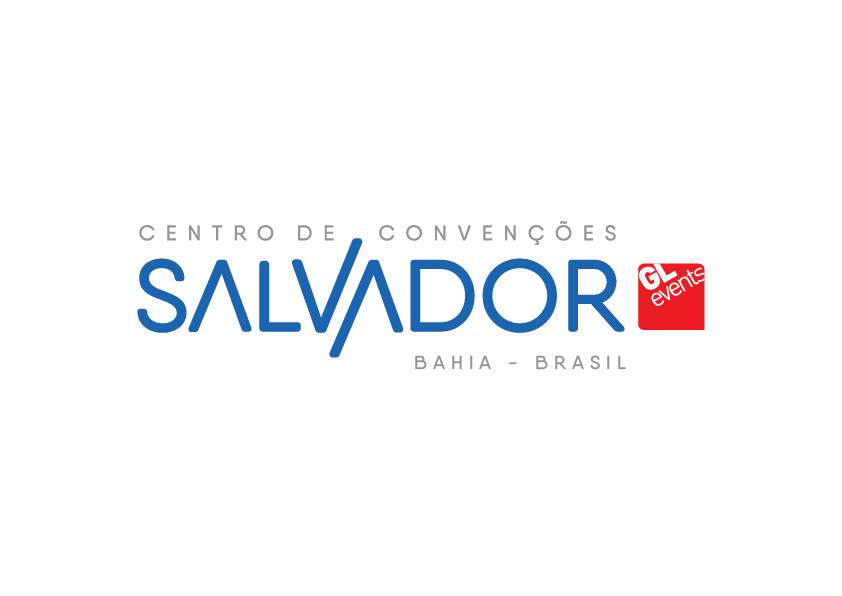 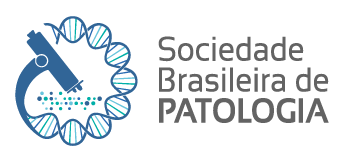 Cartas de apoio
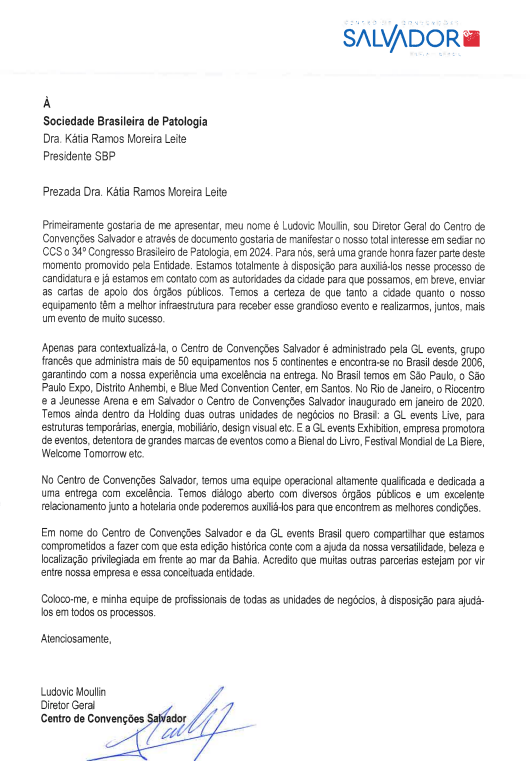 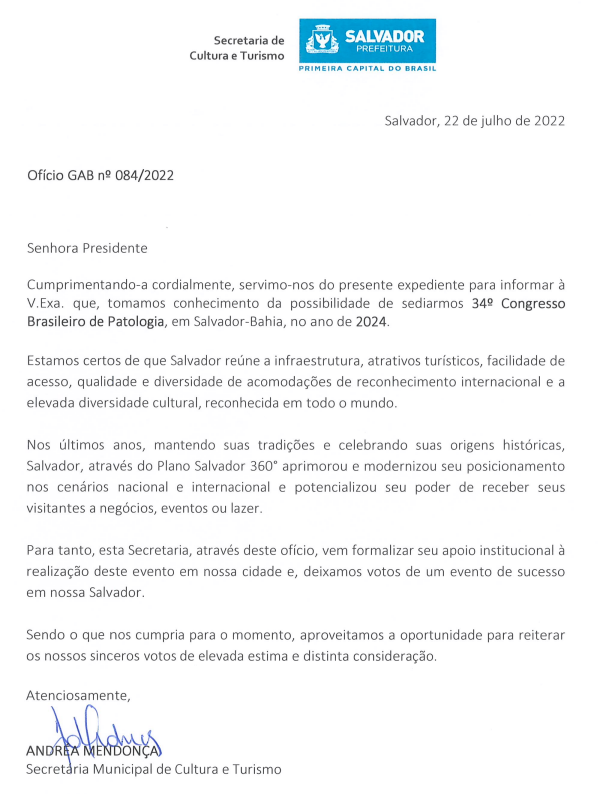 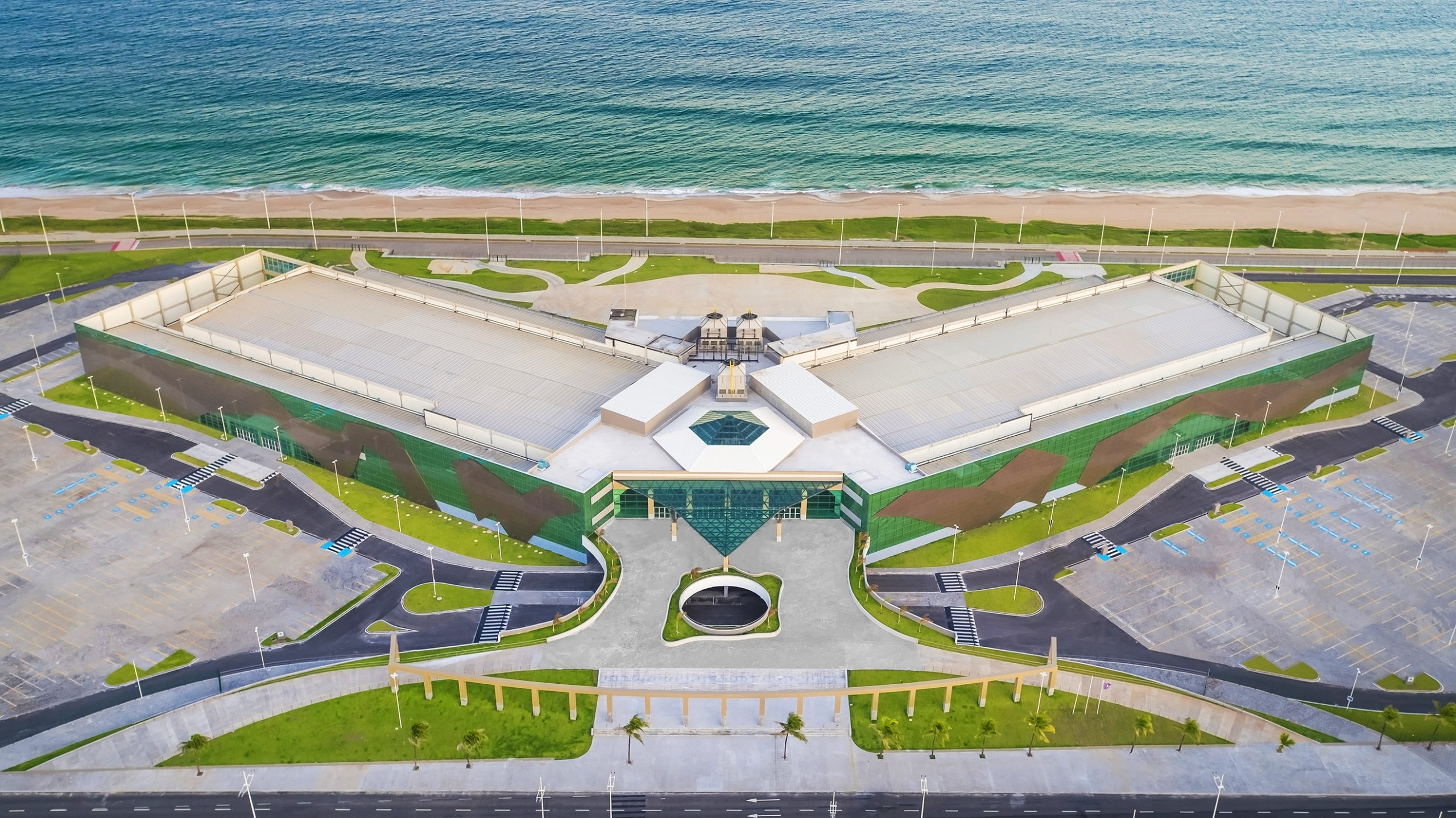 34º Congresso Brasileiro de Patologia
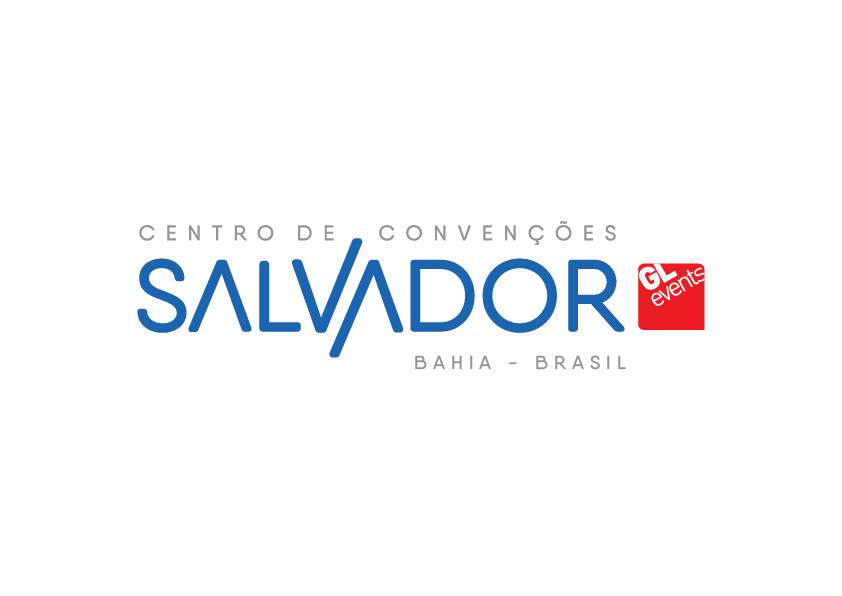 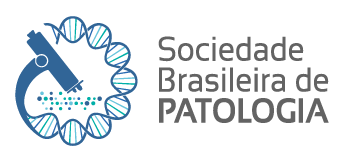